SoLID Cherenkov detectors: SIDIS & PVDIS
Simona Malace (Duke), Zein-Eddine Meziani (Temple)
Collaborators: Haiyan Gao, Gary Swift
SoLID Collaboration Meeting, June 2-3 2011, Jefferson Lab, Newport News VA
Outline
Light-Gas Cherenkov SIDIS
Optical system and focusing
Photon detector options:
PMTs
GEMs + CsI
Estimation of signal for both options
PVDIS Cherenkov
Optical system and focusing
Estimation of signal for the PMT option
SIDIS L.-G. Cherenkov: Kinematics
Electron identification at forward angle
CO2 @ 1 atm
Electrons with p > 0.017 GeV will fire
 Pions with p > 4.653 GeV will fire
Electron-pion separation: 1.5 – 4.7 GeV
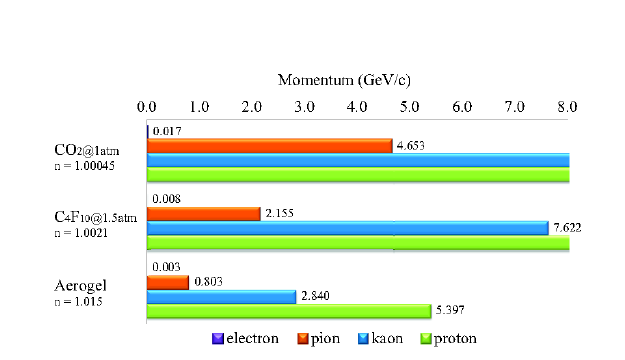 Forward Angle
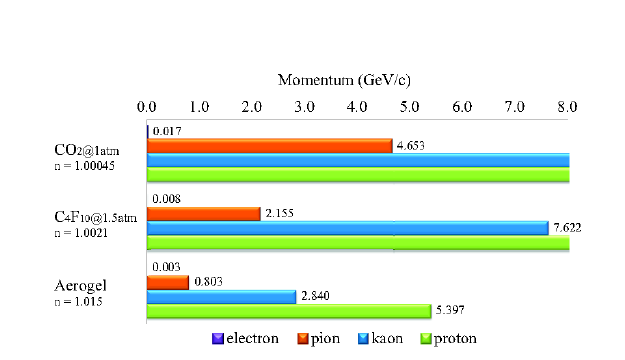 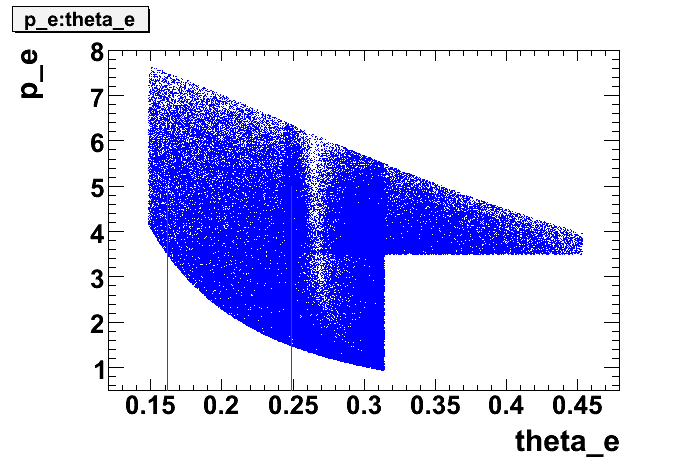 9.3 deg
14.3 deg
With the BaBar magnet:
Momentum (GeV)
Identification of electrons with polar angle ~ (9.3, 14.3) deg and momentum ~ (1.5, 4.7) GeV + 2p coverage in azimuthal angle
Polar angle (rad)
SIDIS L.-G. Cherenkov: Requirements
It has to work in a “non-negligible magnetic field” environment
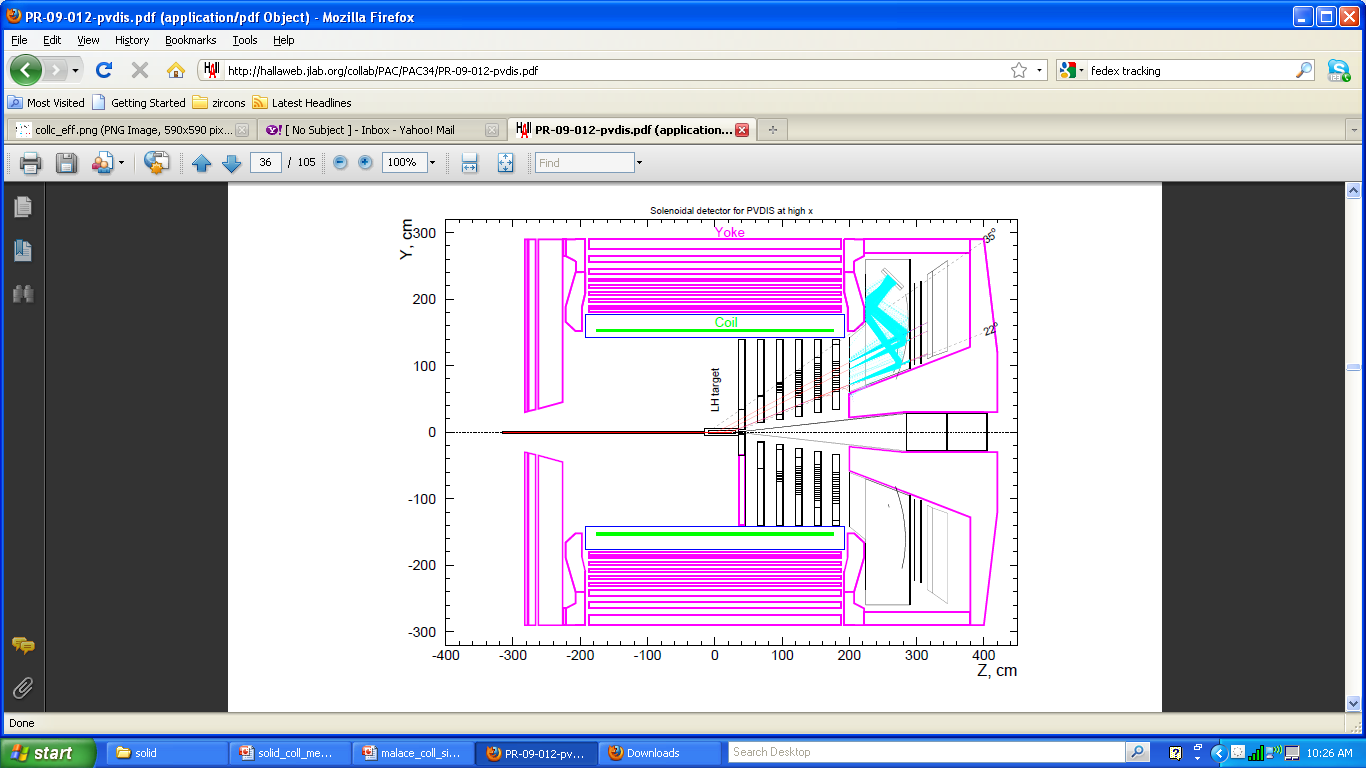 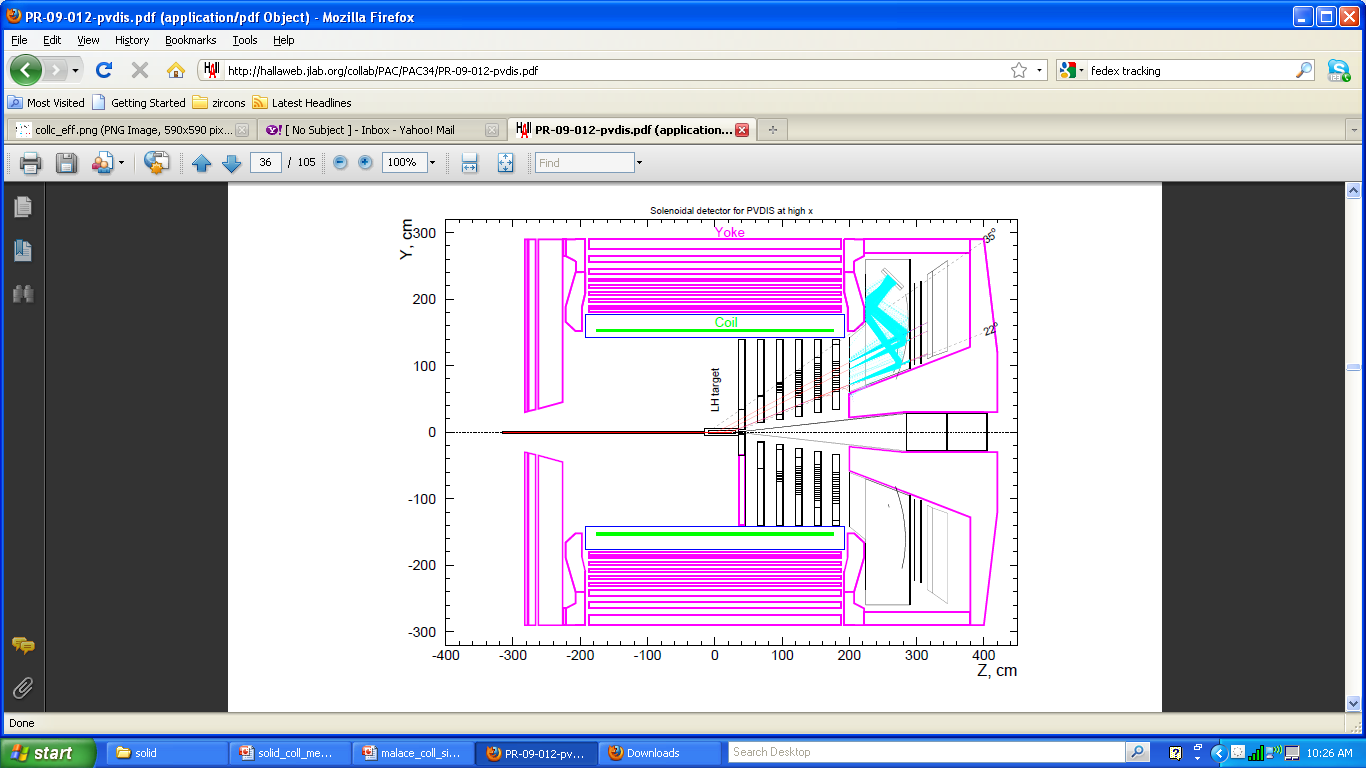 an example
BaBar B field (gauss) in the region where the photon detector would sit (L.-G. SIDIS & PVDIS)
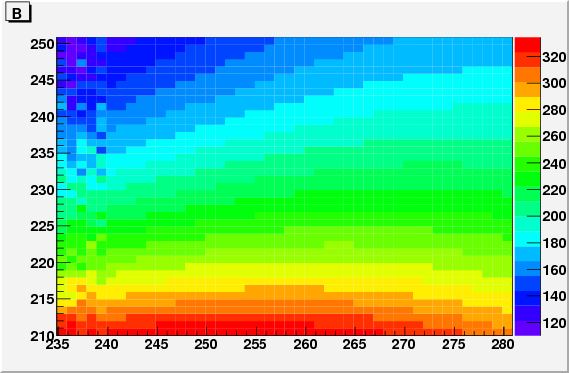 y (cm)
Good coverage in azimuthal angle
z (cm)
Withstand high rates, “quiet”
SIDIS L.-G. Cherenkov: Optical system
One spherical mirror
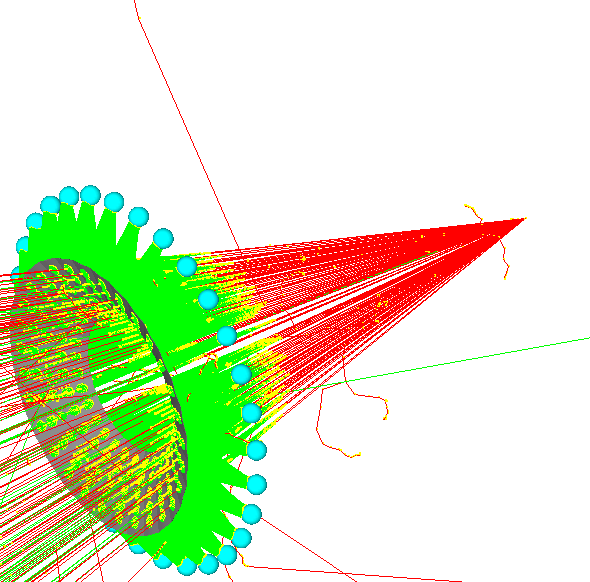 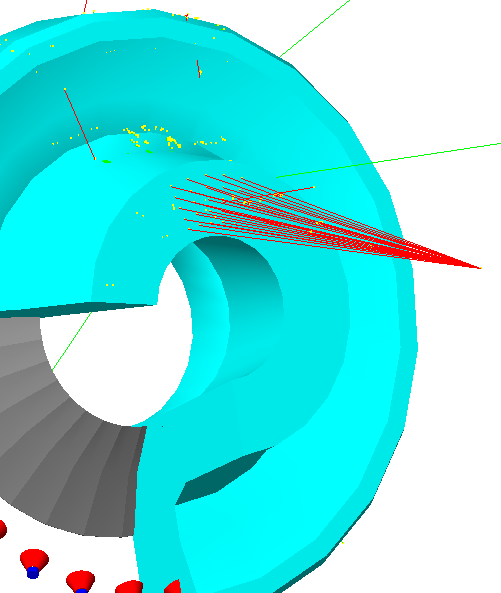 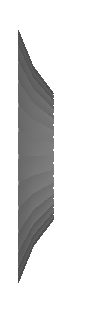 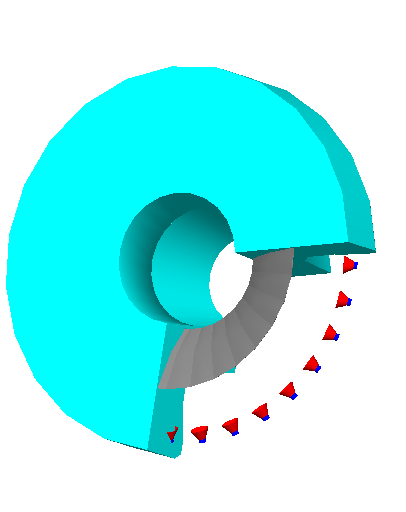 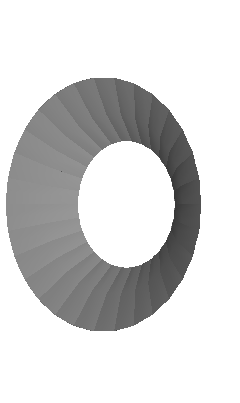 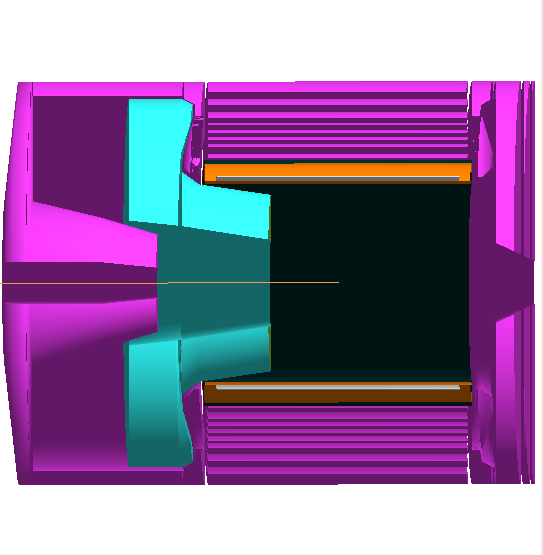 Focusing optimized for central ray: 
for SIDIS kinematics (BaBar) => (9.3 + 14.3)/2 = 11.8 deg
Assumes small angle between central ray and rays corresponding to min and max polar angles
SIDIS L.-G. Cherenkov: Focusing
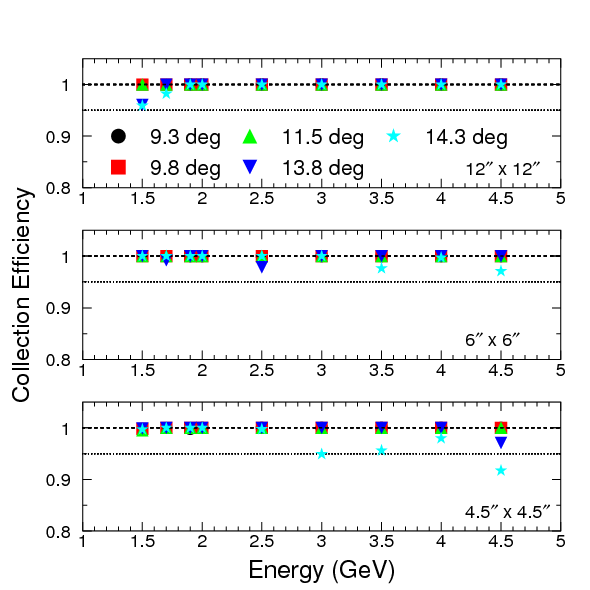 Near perfect collection efficiency if we assume a 12” x 12” observer, no Winston cones
(BaBar field implemented)
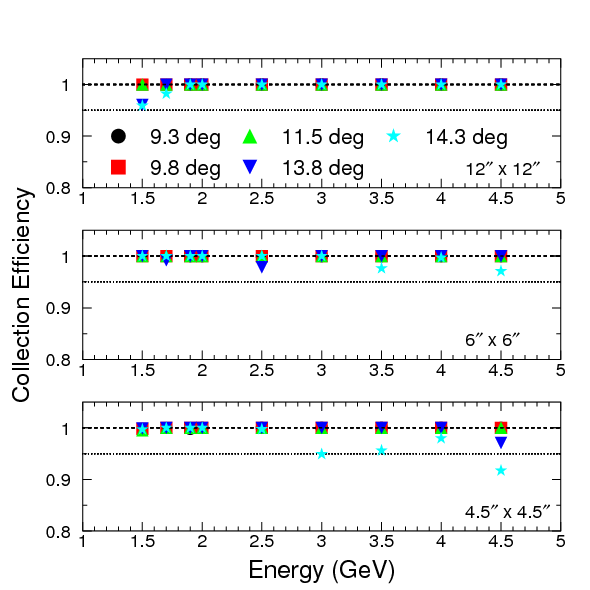 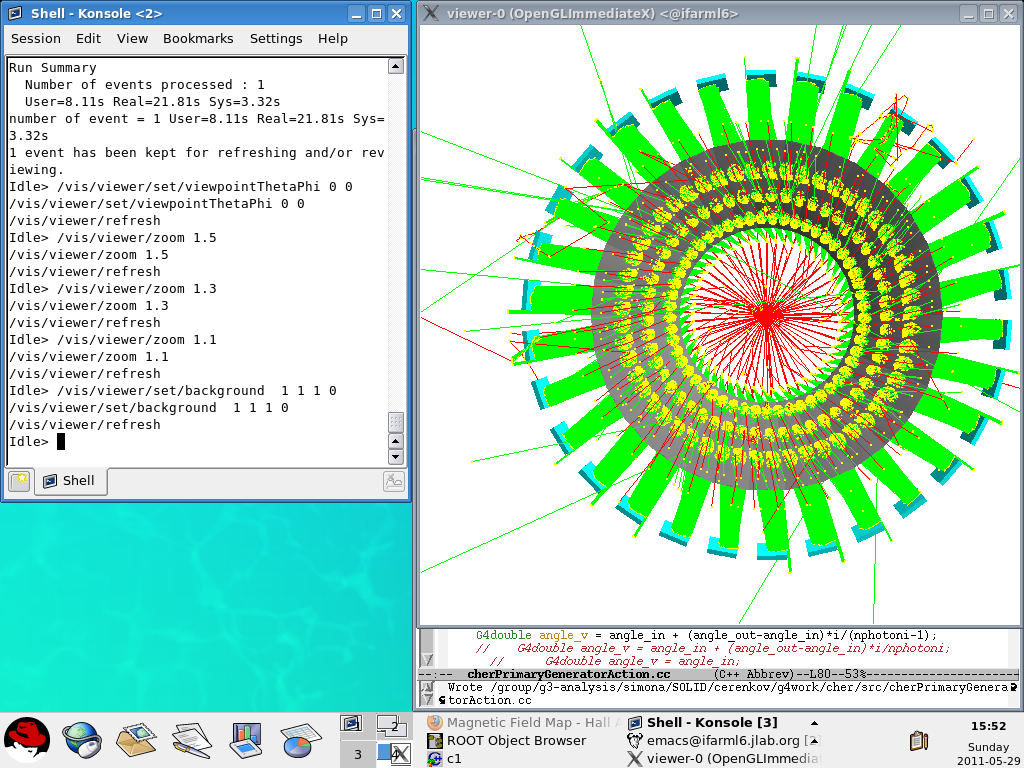 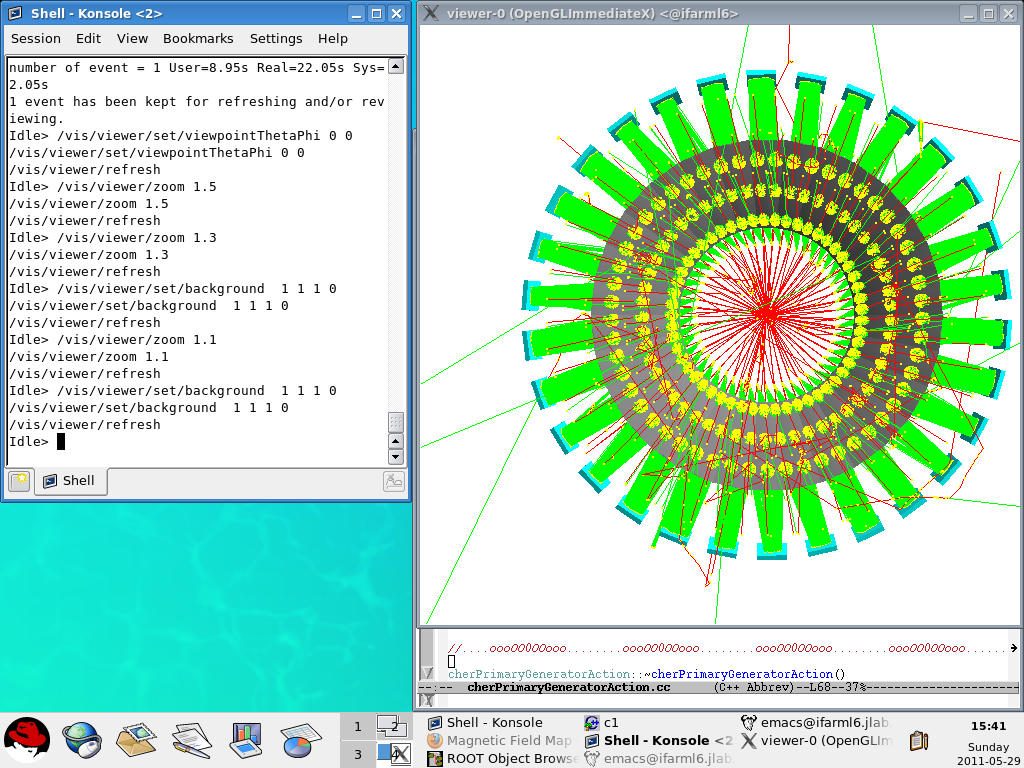 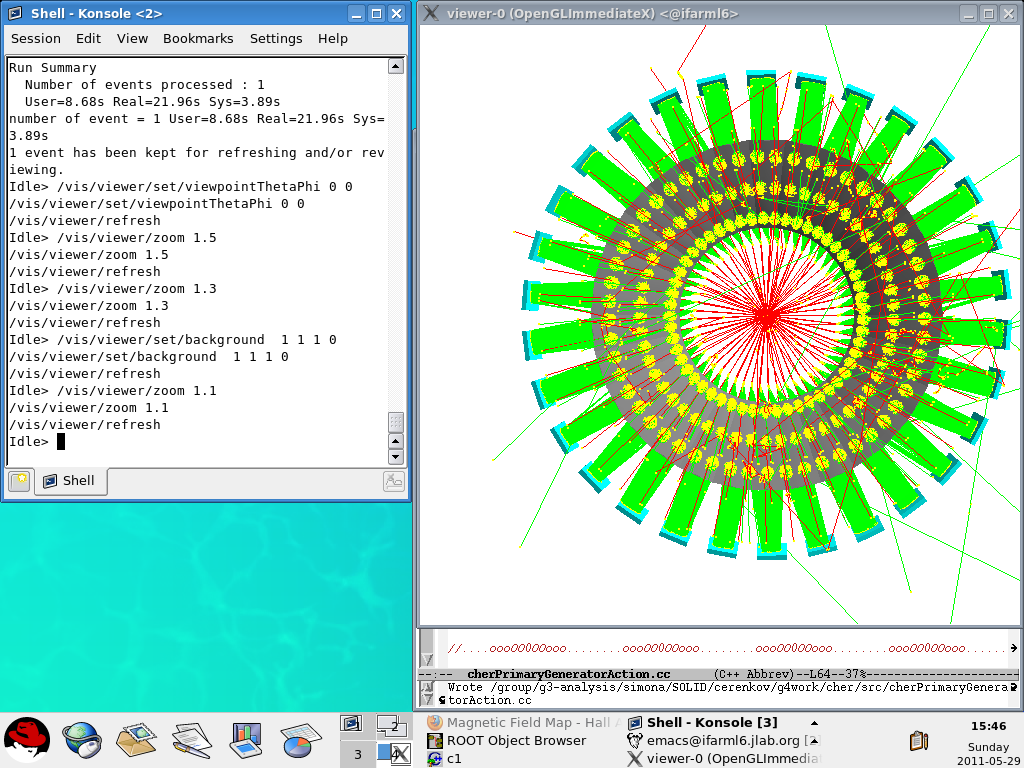 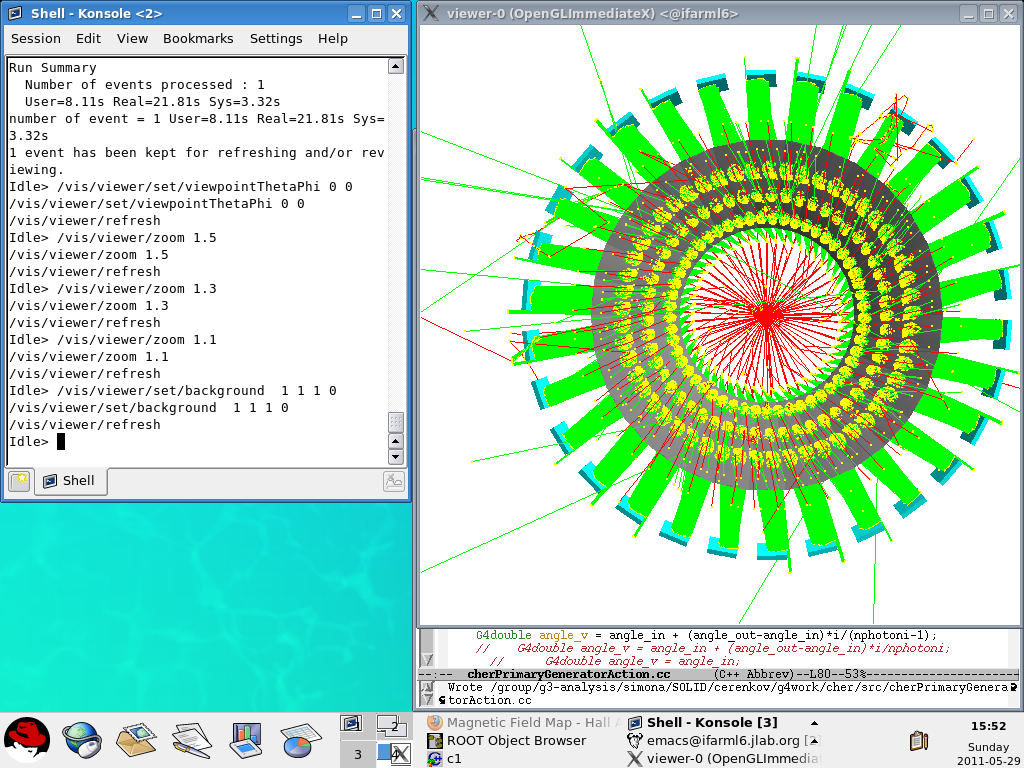 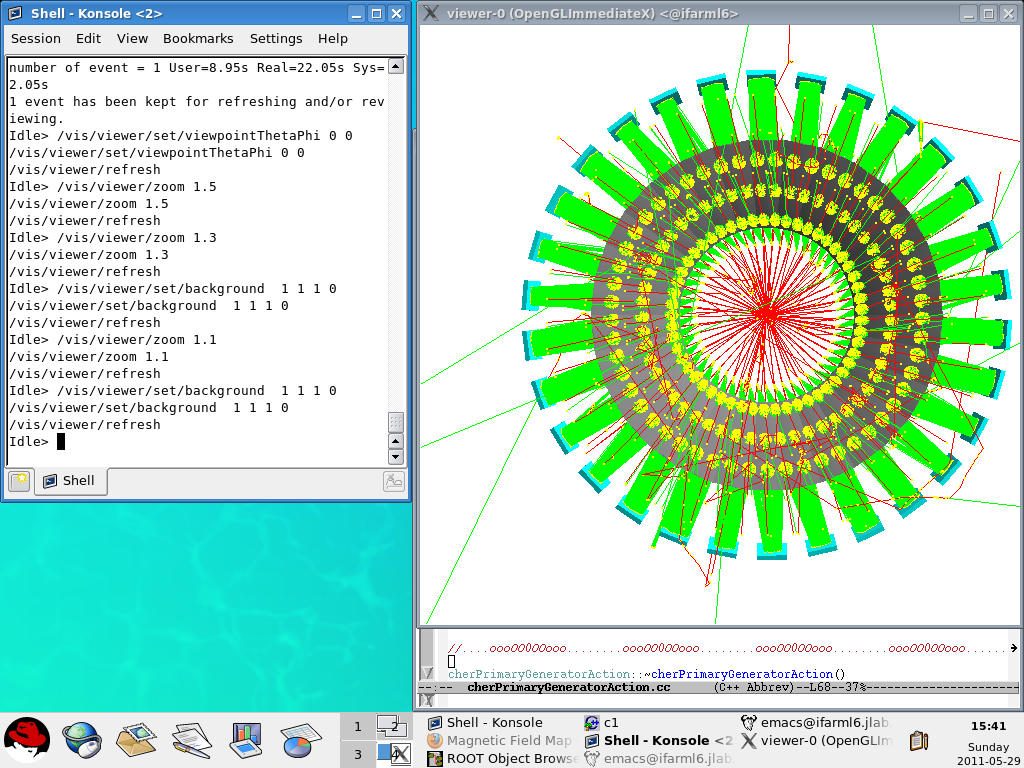 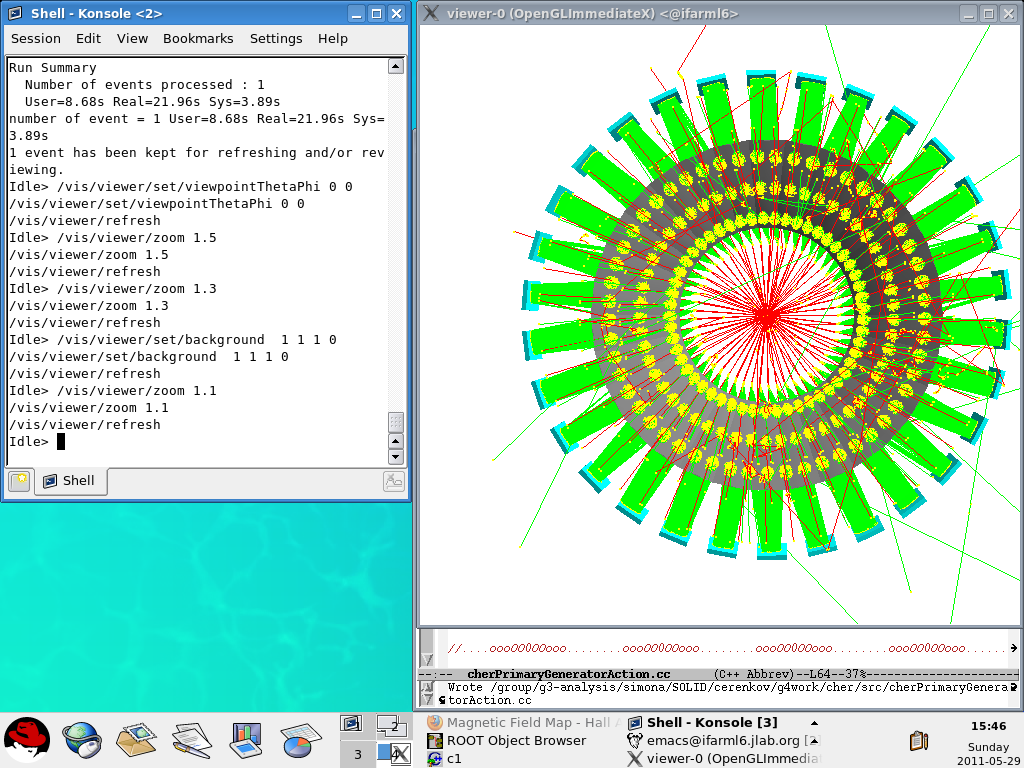 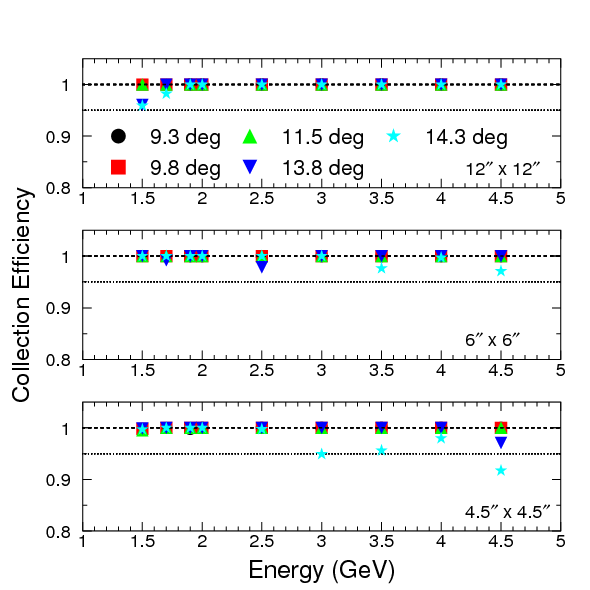 SIDIS L.-G. Cherenkov: Focusing
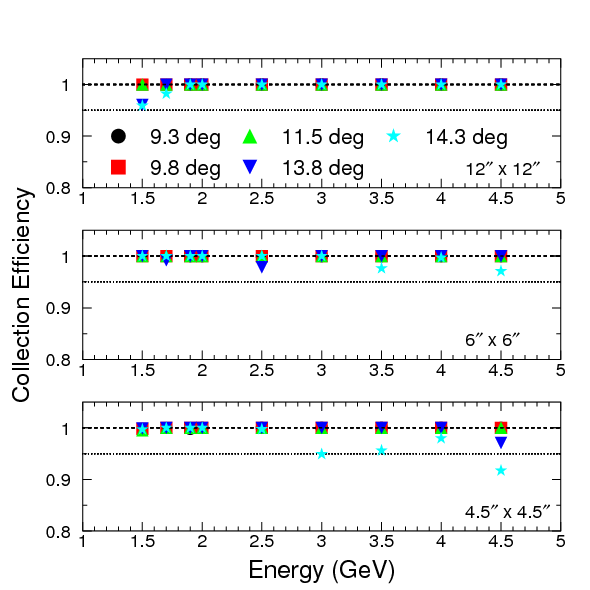 Near perfect collection efficiency if we assume a 6” x 6” observer with Winston cones
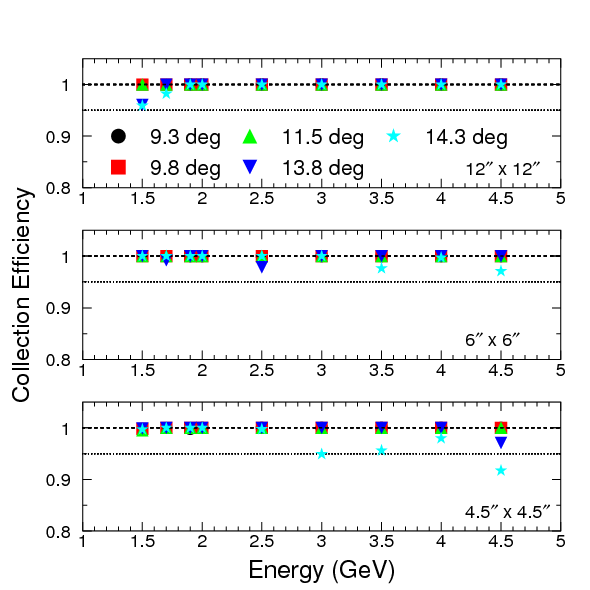 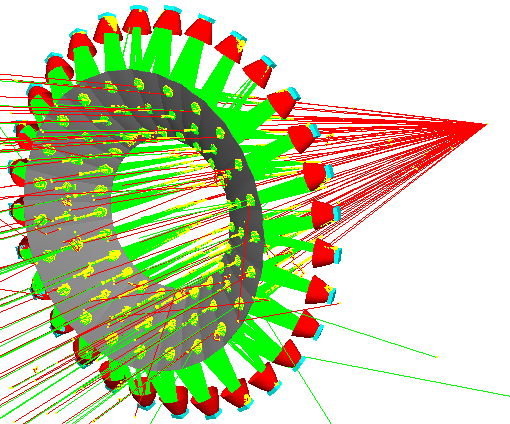 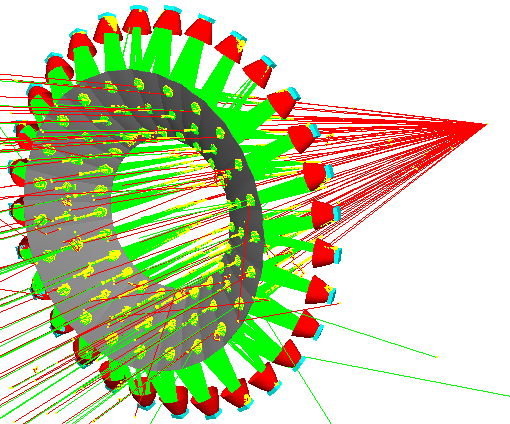 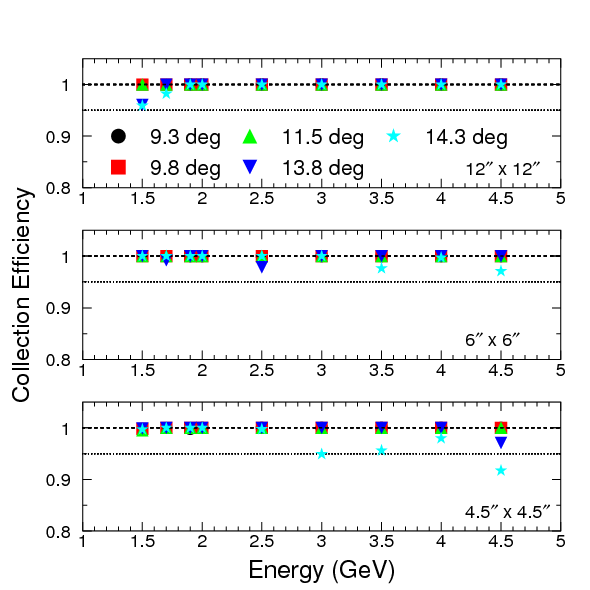 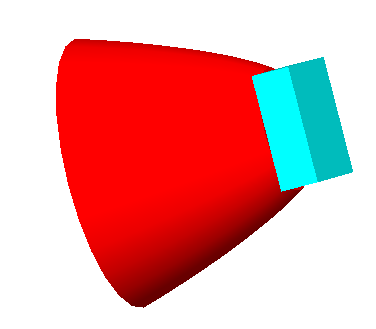 Winston cone dimensions:
Entrance aperture: 13.6”
 Exit aperture: 6”
 Length: 9.5”
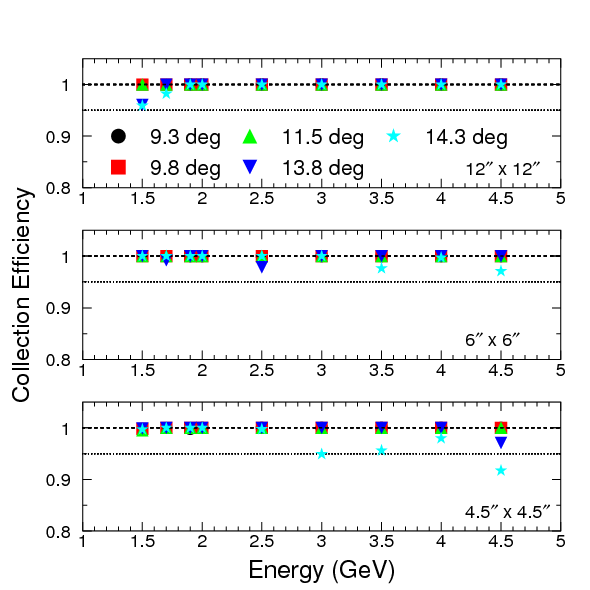 SIDIS L.-G. Cherenkov: Focusing
Very good collection efficiency if we assume a 4.5” x 4.5” observer with Winston cones
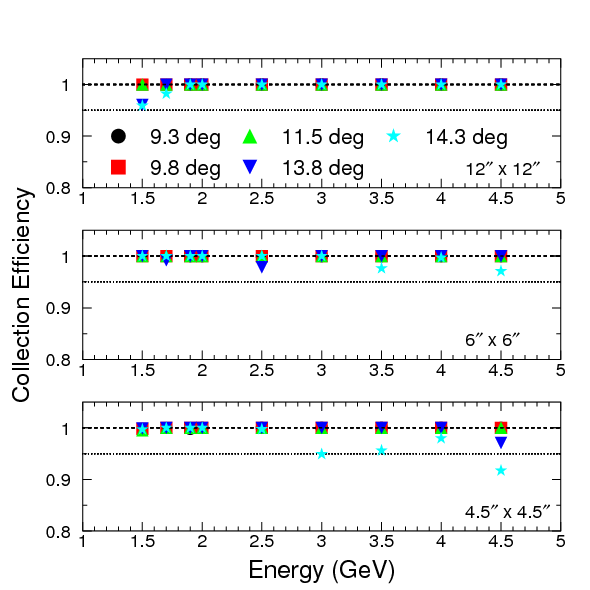 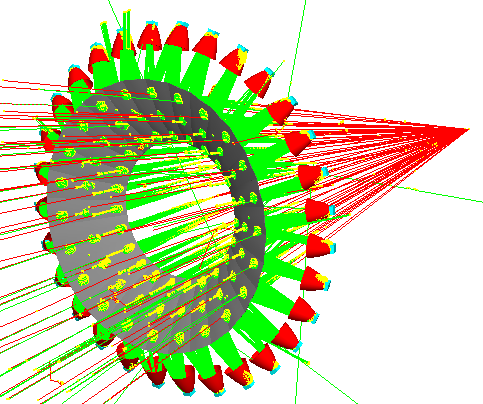 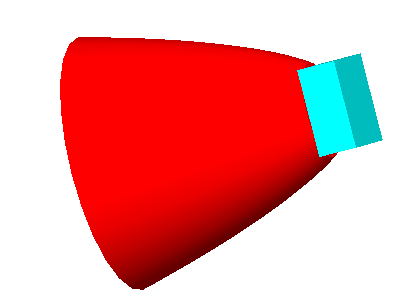 Winston cone dimensions:
Entrance aperture: 12.7”
 Exit aperture: 4.5”
 Length: 11.4”
SIDIS L.-G. Cherenkov: Focusing
“F-scan”: at fixed polar angle check collection efficiency as a function of the azimuthal angle
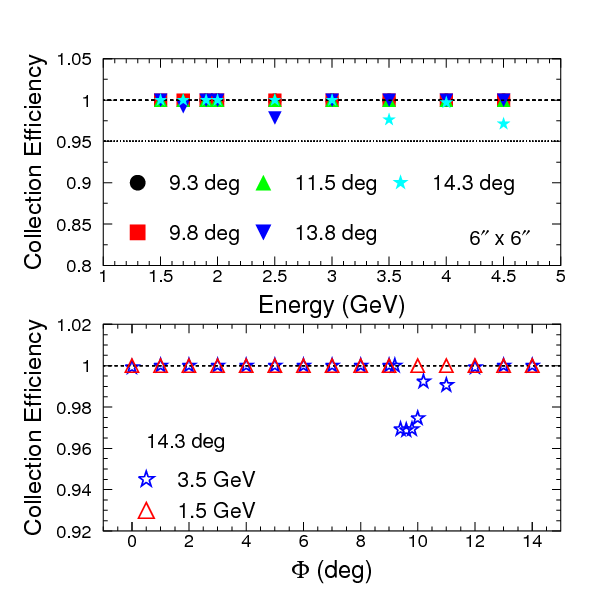 Example: 14.3 deg & 3.5 GeV
Example: 14.3 deg & 1.5 GeV
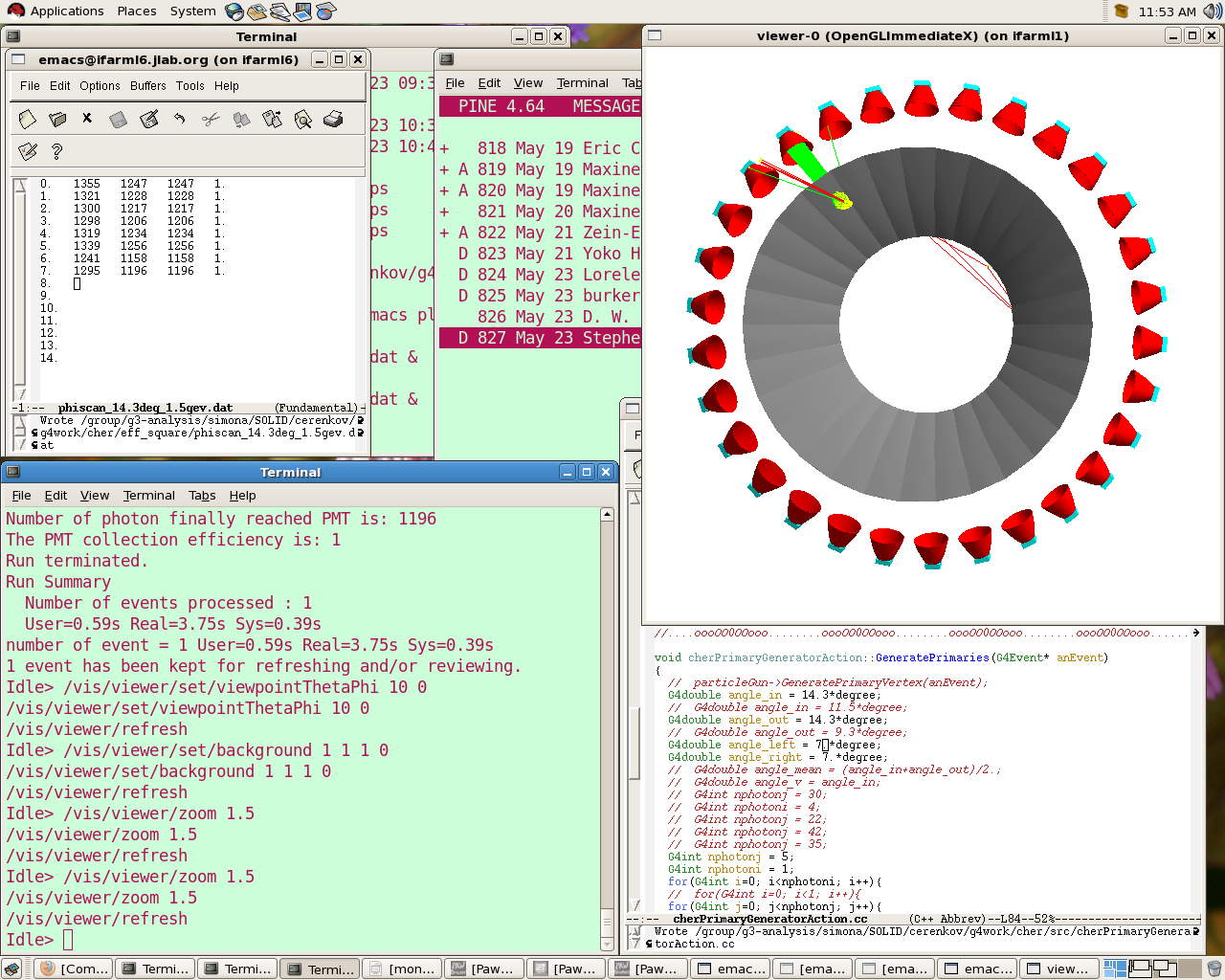 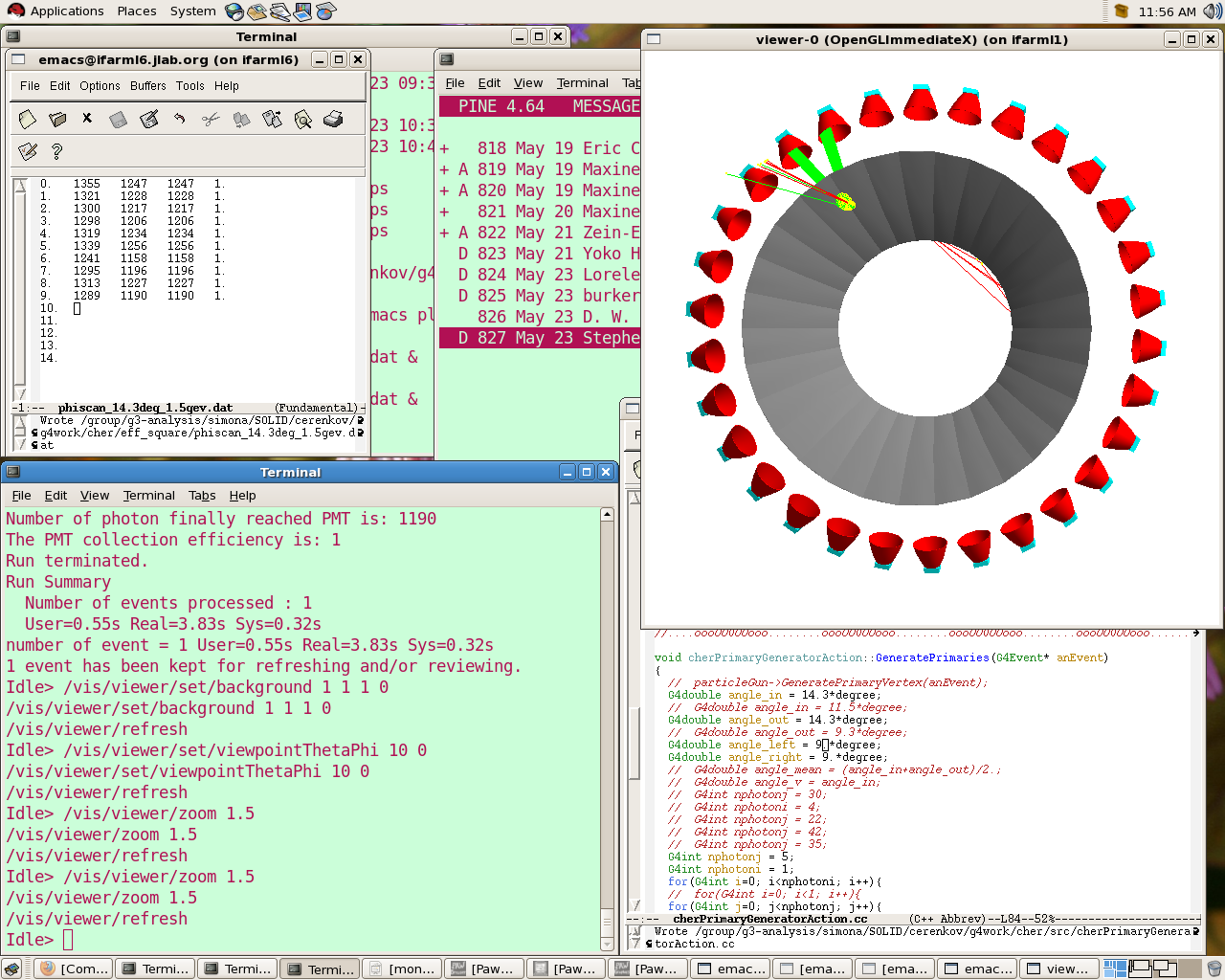 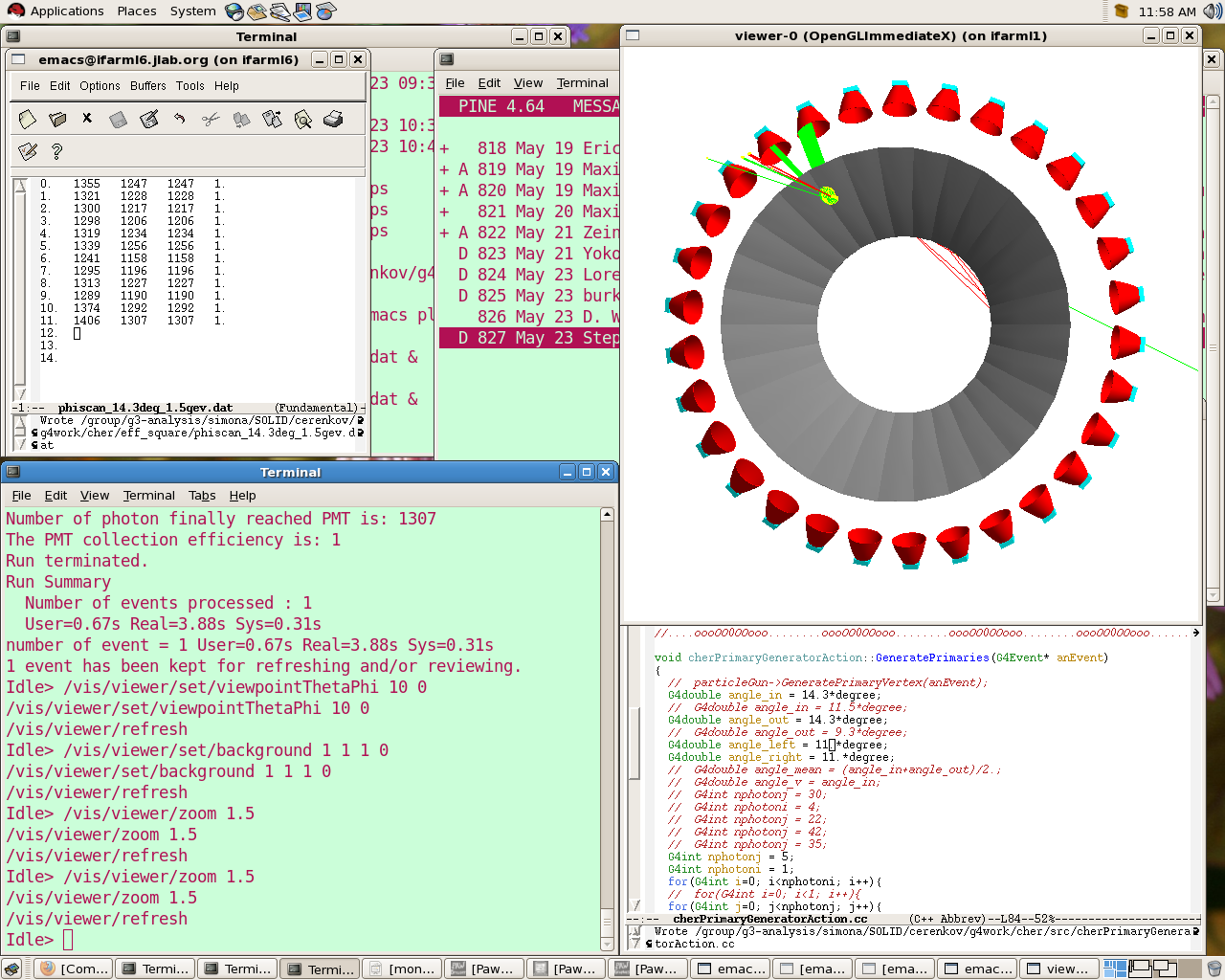 Collection efficiency dependence of F: small effect at isolated kinematics
SIDIS L.-G. Cherenkov: Focusing
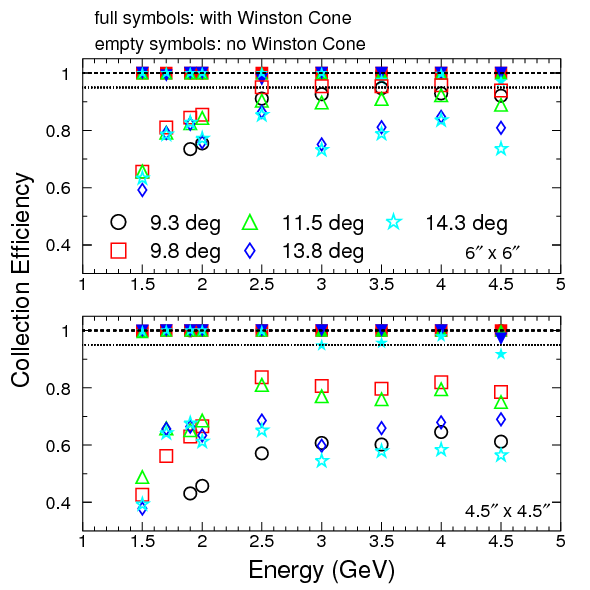 Both options could work

6” x 6” my preferred one: we won’t rely too much on
Winston cones  avoid significant absorption of photons by cones
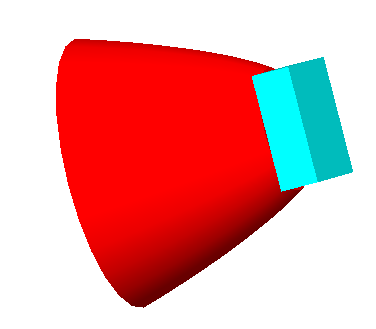 What shall we put here?
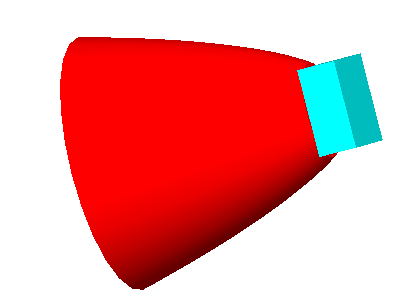 SIDIS L.-G. Cherenkov: Photon Detector
(Some) Requirements: 1) resistant in magnetic field 
                                        3) decent size 
                                        2) “quiet”
not much
almost
?
?
Photomultiplier Tubes
5” PMT: data from Hamamatsu
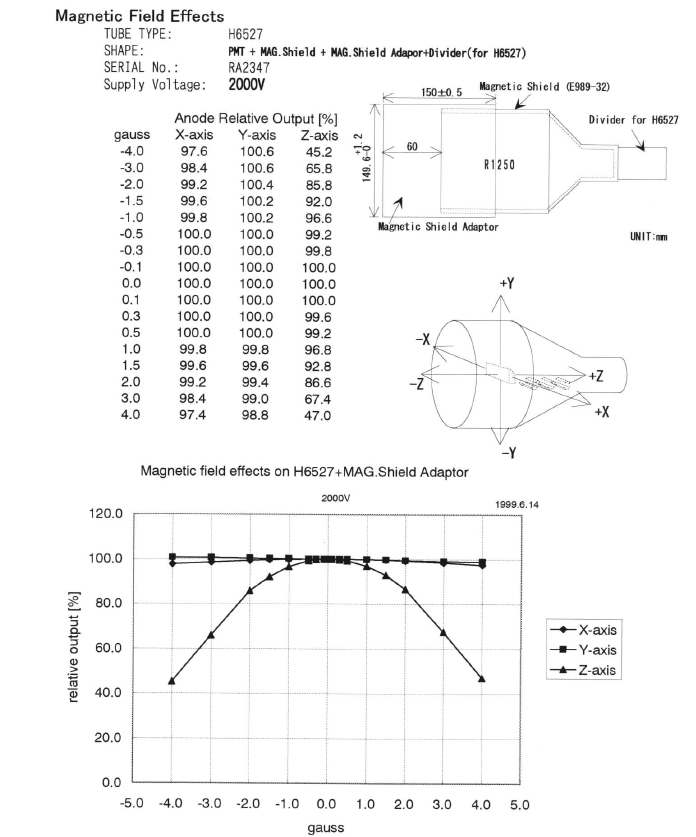 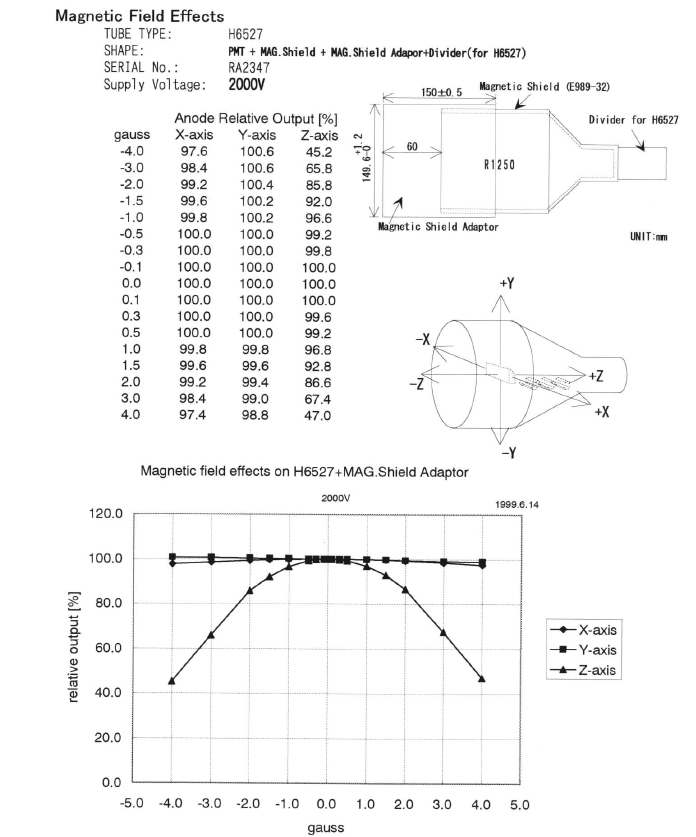 It could be shielded better but could be a mechanical challenge
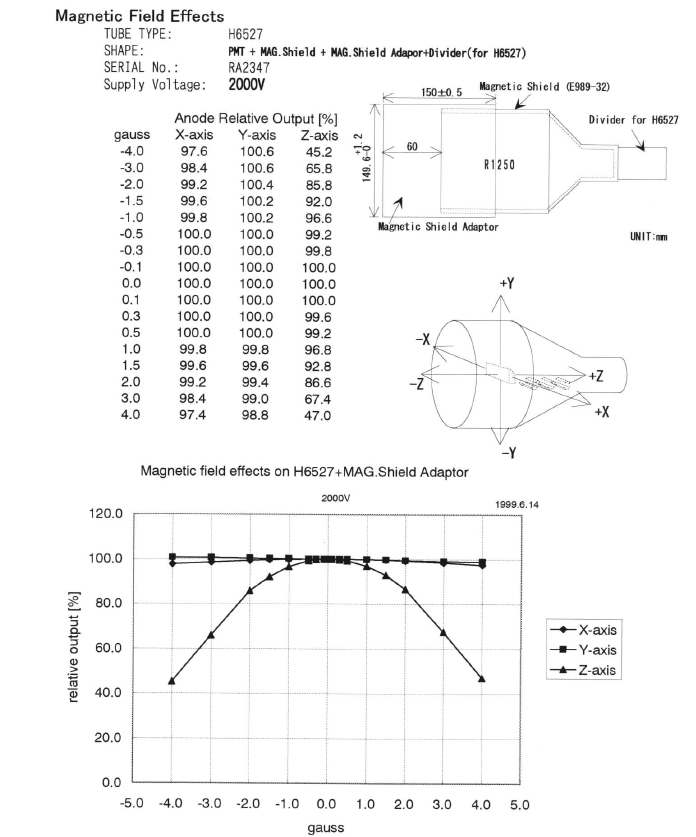 SoLID field: too close to this PMT limit
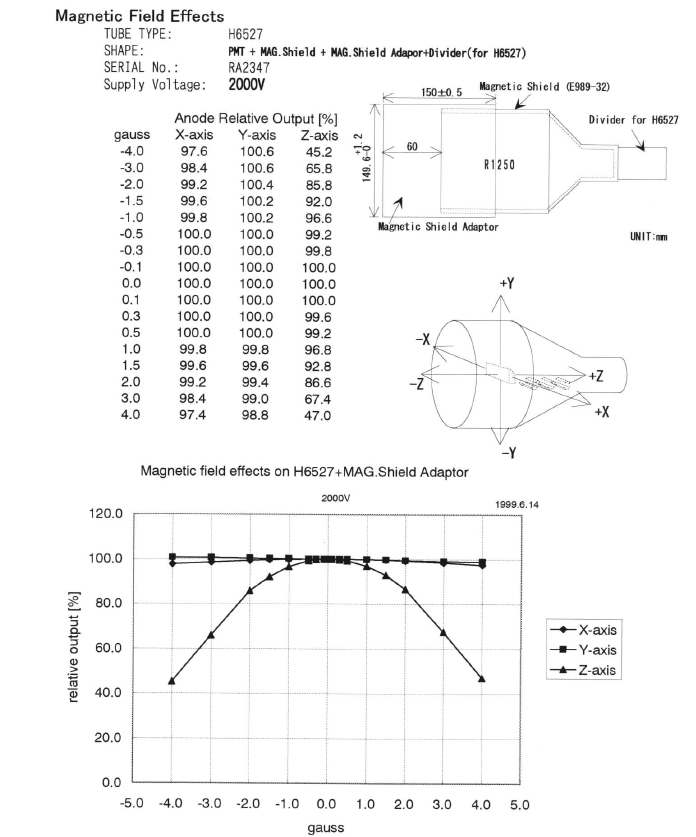 SIDIS L.-G. Cherenkov: Photon Detector
(Some) Requirements: 1) resistant in magnetic field 
                                        3) decent size 
                                        2) “quiet”
yes
no
?
Photomultiplier Tubes
Fine-mesh PMT (2” the largest): resistant in magnetic field
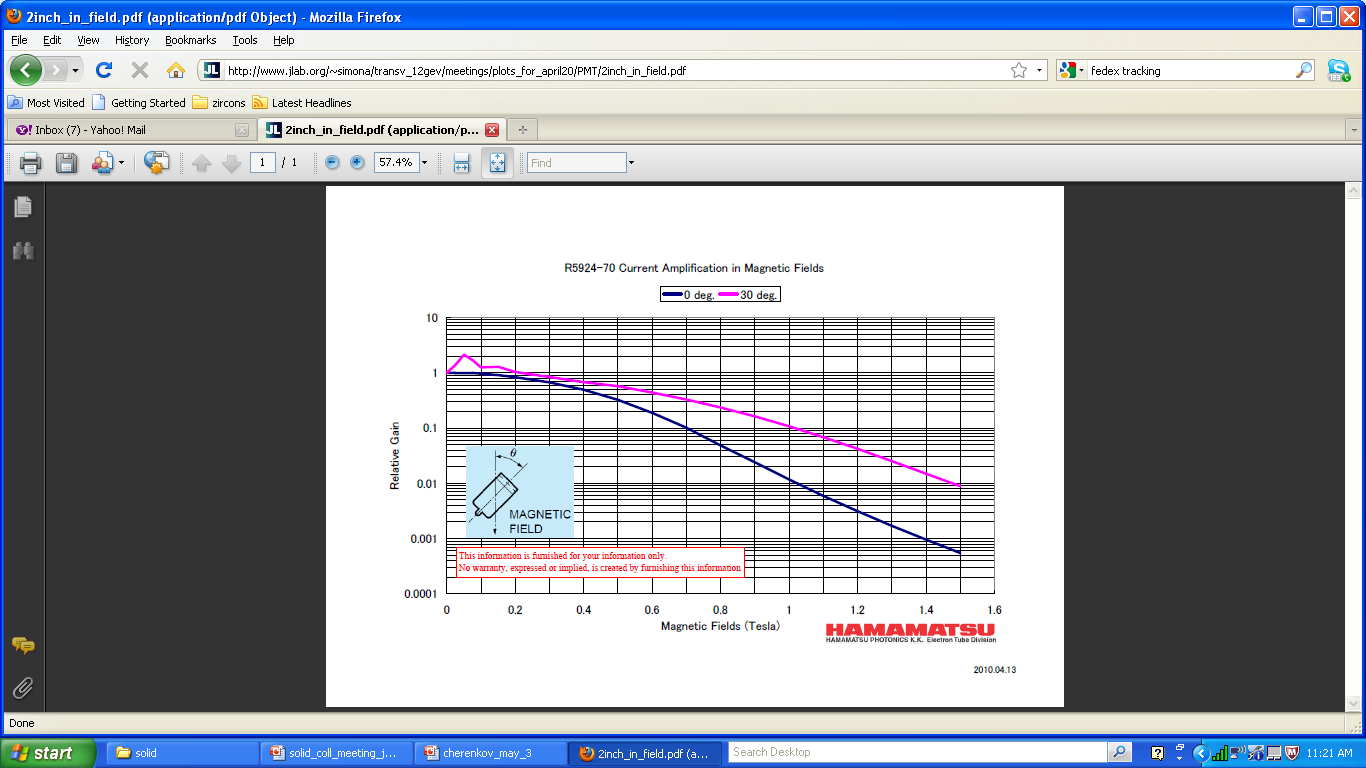 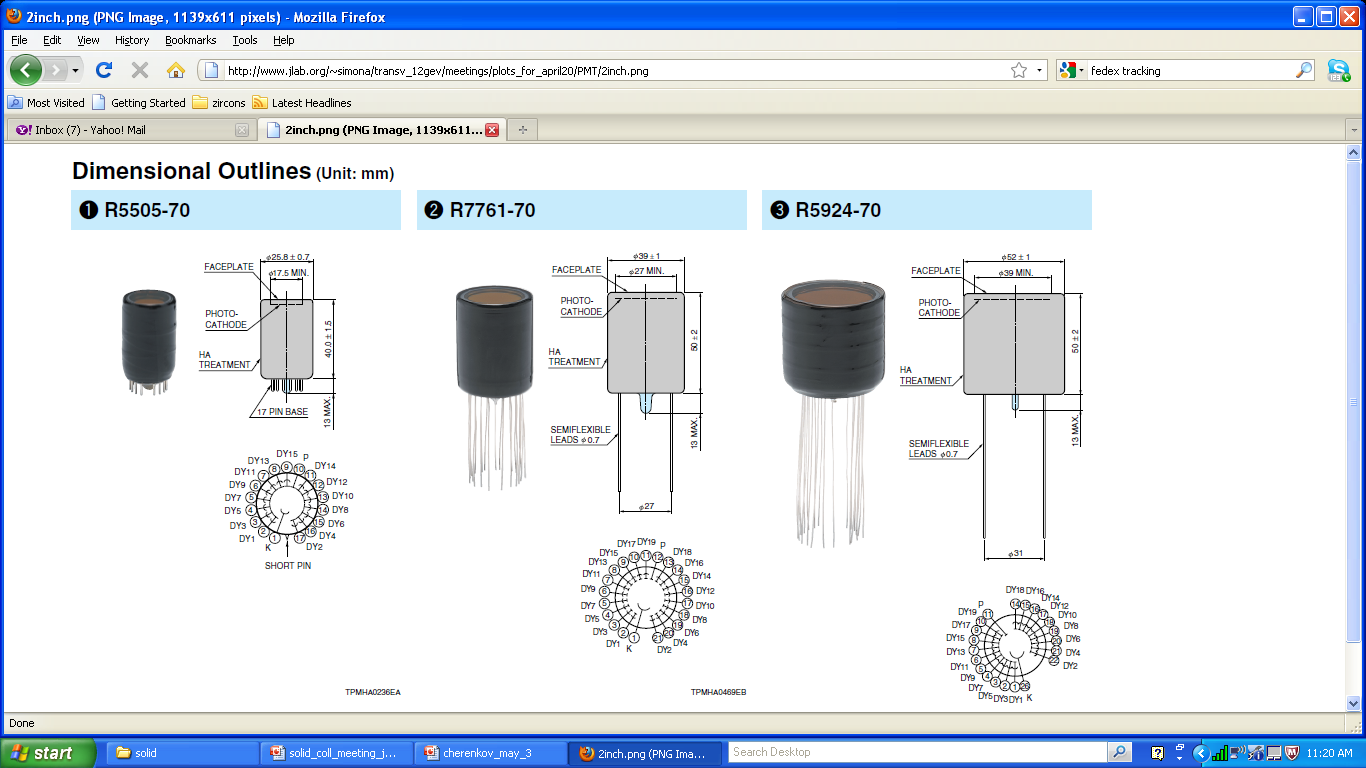 Only 1.54” photocathode “area” (75% of total)
SIDIS L.-G. Cherenkov: Photon Detector
(Some) Requirements: 1) resistant in magnetic field 
                                        3) decent size 
                                        2) “quiet”
possibly good enough
yes if tiled
?
?
?
Photomultiplier Tubes
Multi-anode 2” PMT: fairly resistant in magnetic field; it can be tiled (data from Hamamatsu)
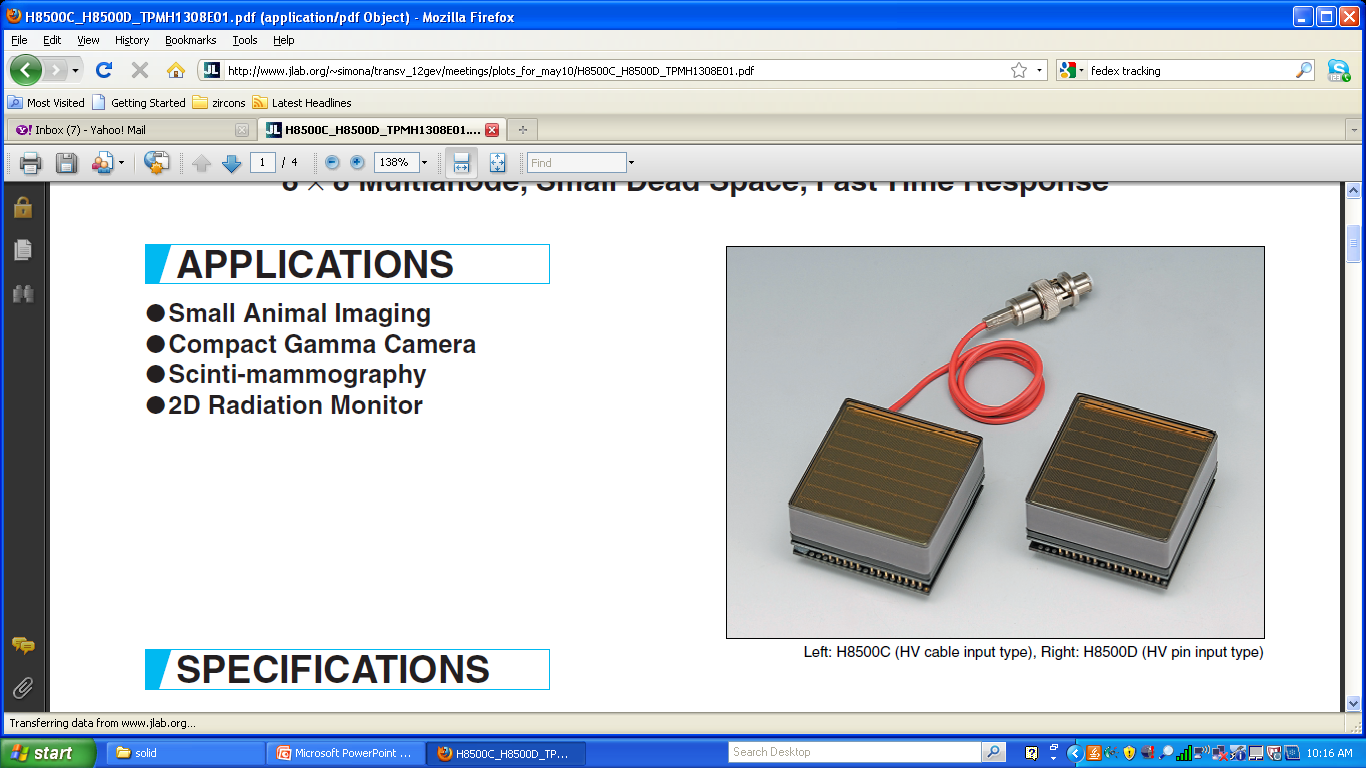 1.93” effective area (94%)
Square shaped and 94% effective area: ideal for tiling
2.05”
Drew Weisenberger (JLab) lent us one such PMT for tests
PMT now at Temple for initial magnetic field tests
Could be too noisy; we need to test it
SIDIS L.-G. Cherenkov: Photon Detector
(Some) Requirements: 1) resistant in magnetic field 
                                        3) decent size 
                                        2) “quiet”
possibly good enough
yes if tiled
?
?
?
Photomultiplier Tubes
Multi-anode 2” PMT: fairly resistant in magnetic field; it can be tiled (data from Hamamatsu)
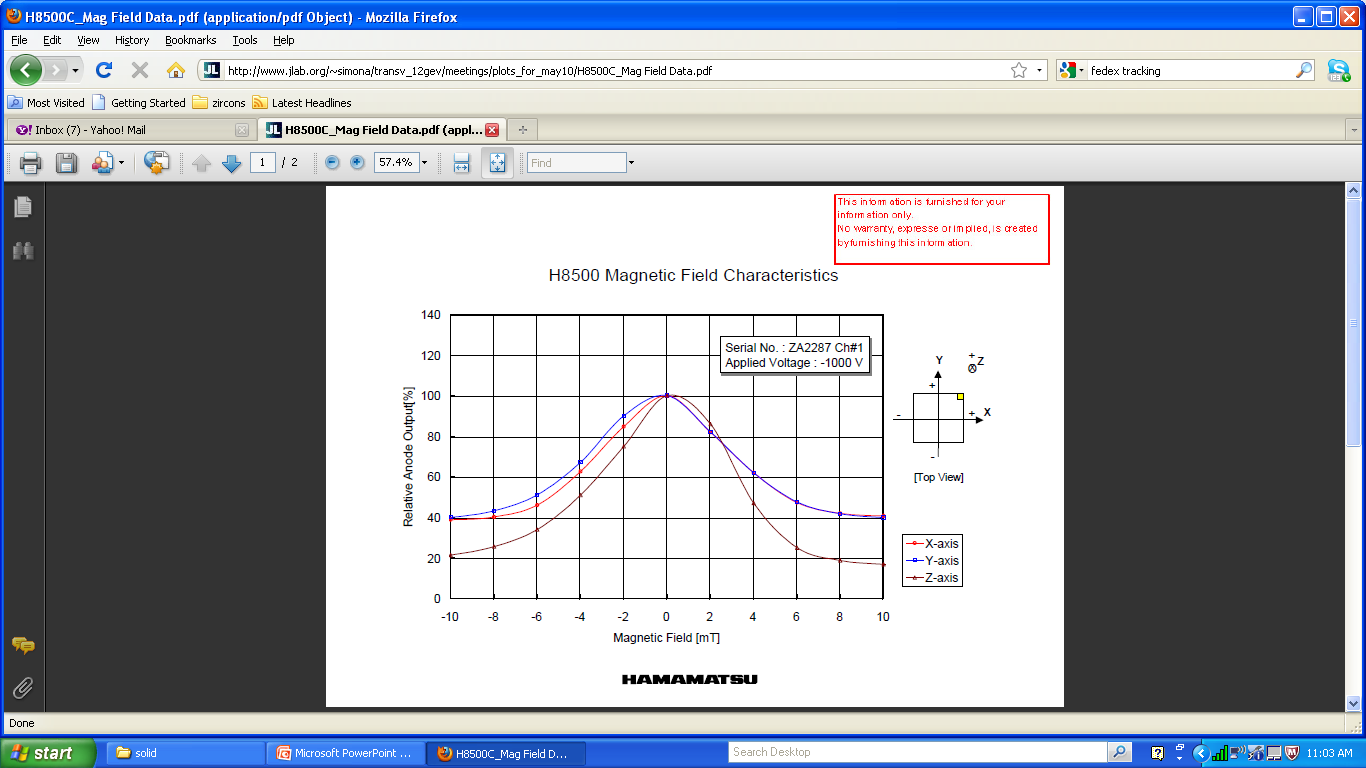 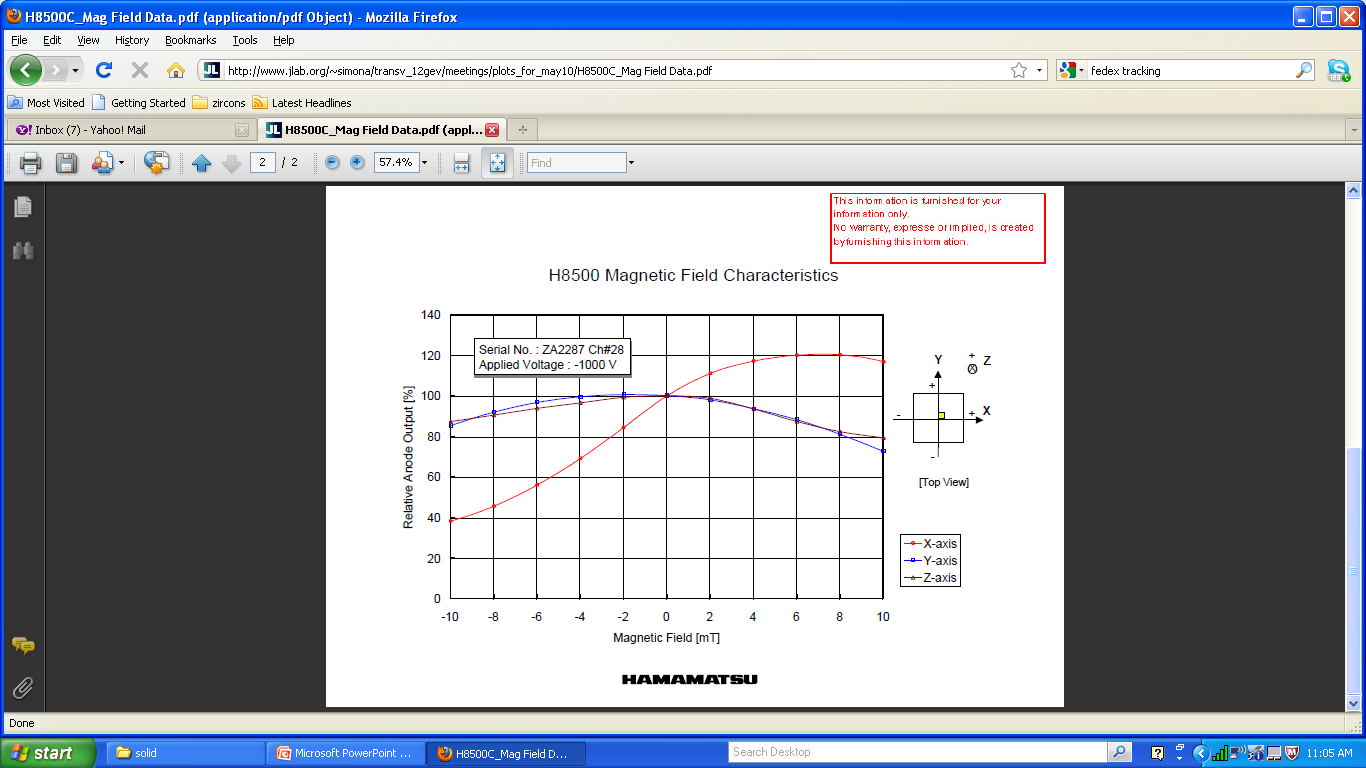 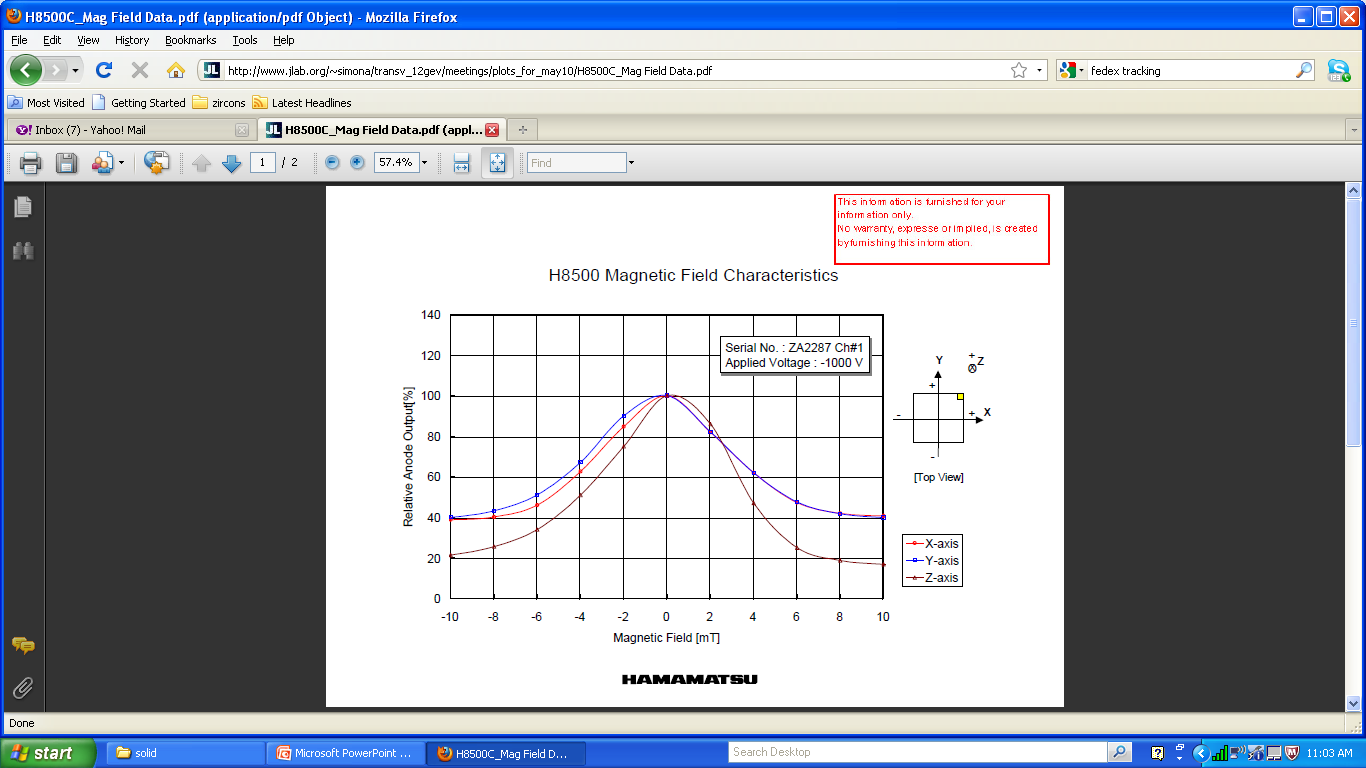 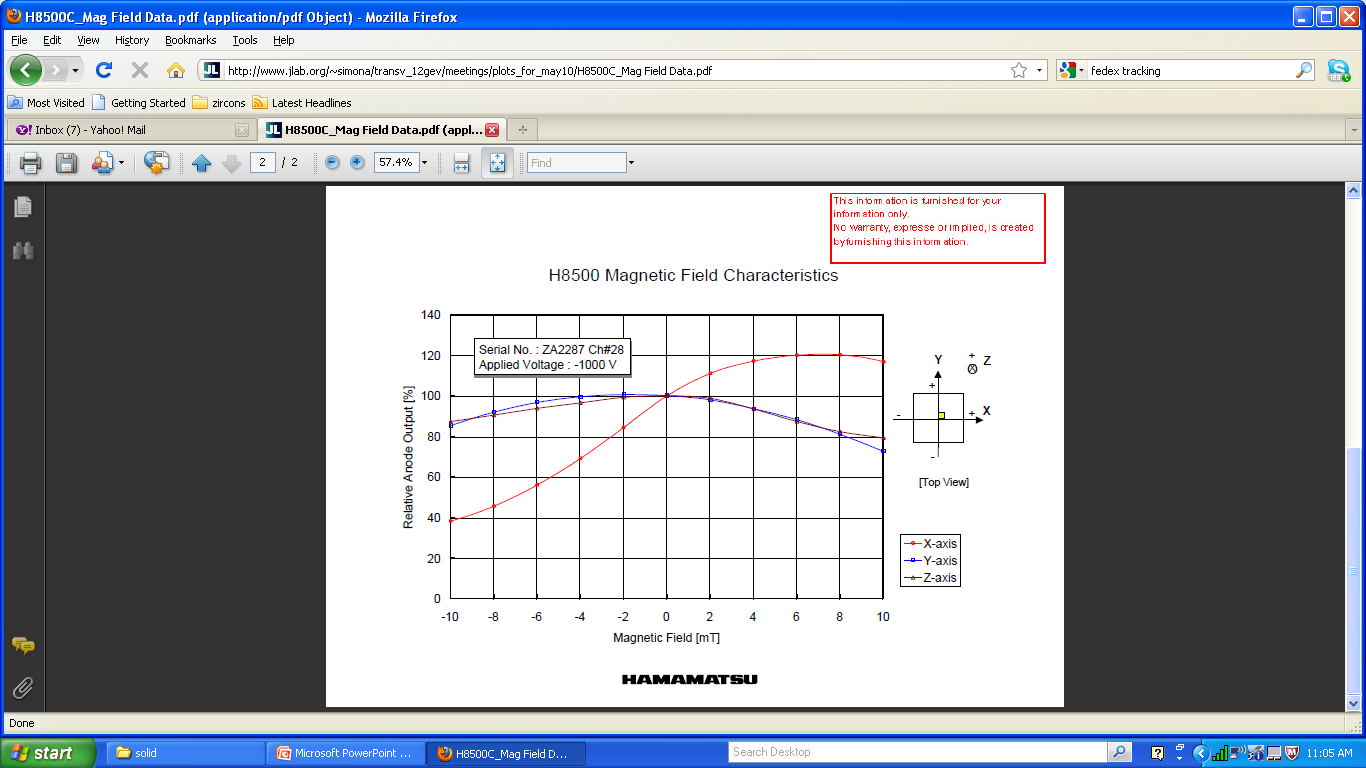 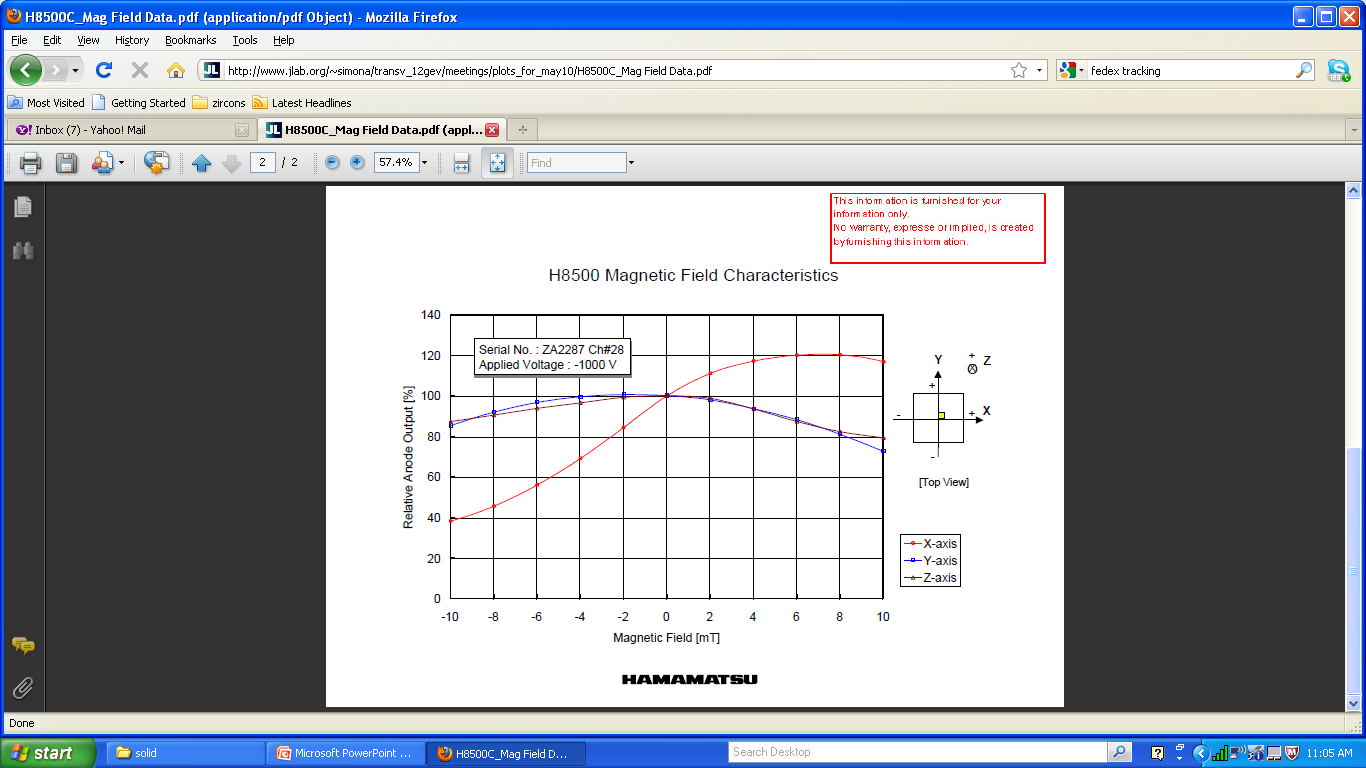 No shielding
SIDIS L.-G. Cherenkov: Photon Detector
(Some) Requirements: 1) resistant in magnetic field 
                                        3) decent size 
                                        2) “quiet”
possibly good enough
yes if tiled
?
?
?
Photomultiplier Tubes
Multi-anode 2” PMT: fairly resistant in magnetic field; it can be tiled (data from Hamamatsu)
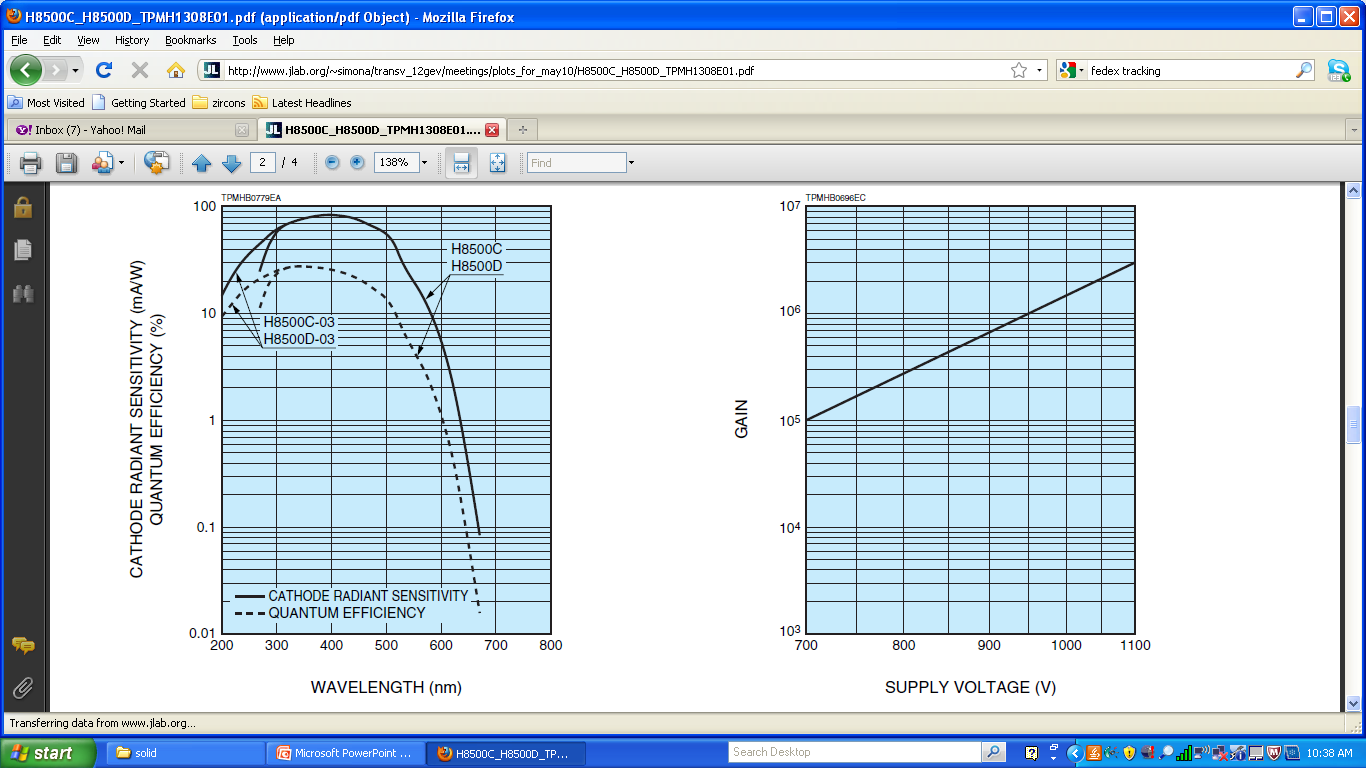 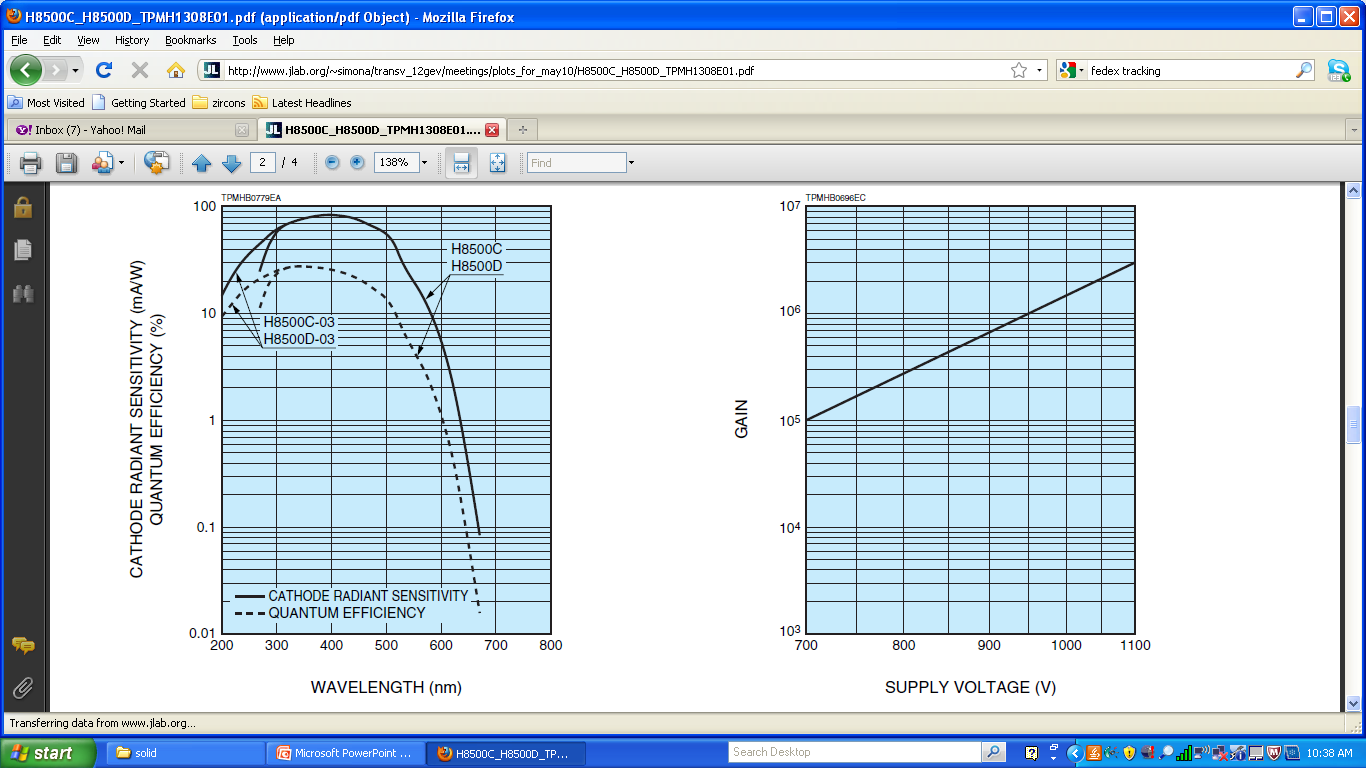 There are versions of multi-anode 2” PMT with good quantum efficiency at low wavelength
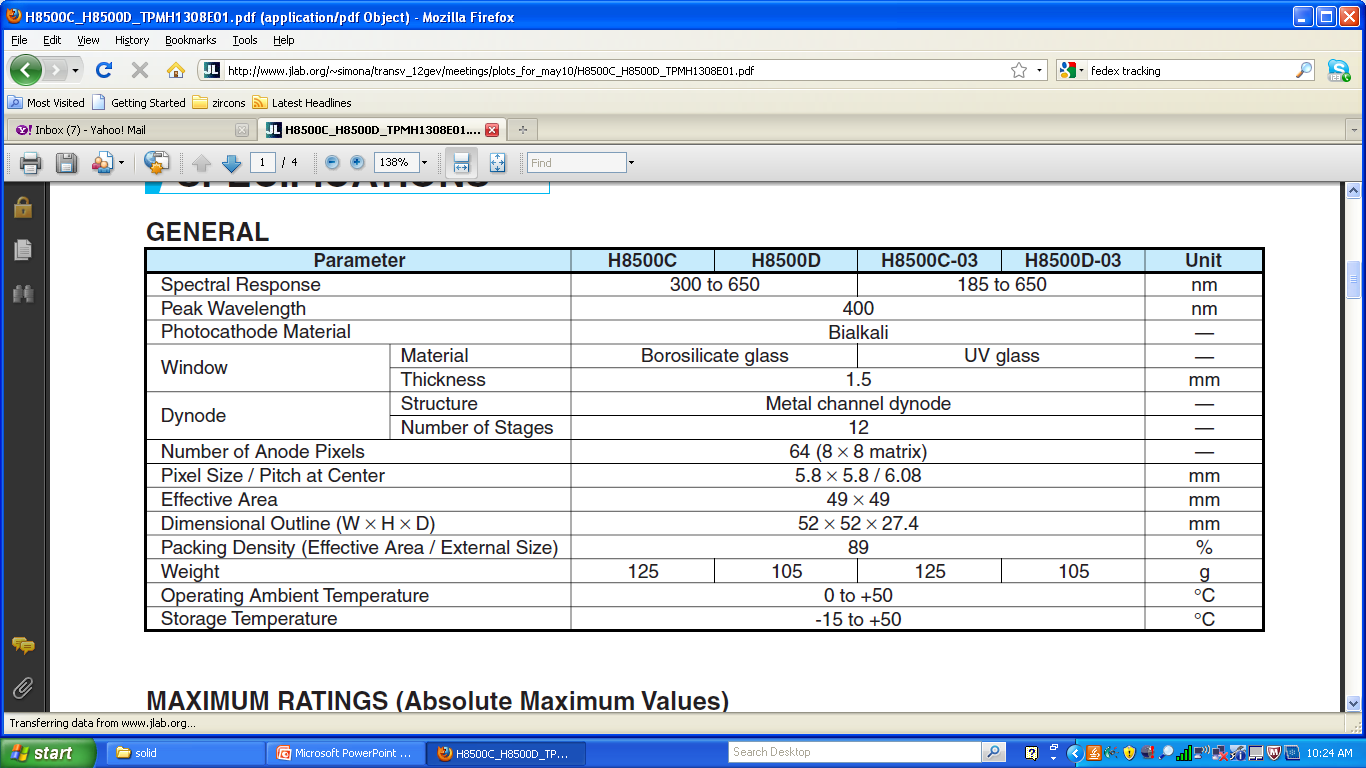 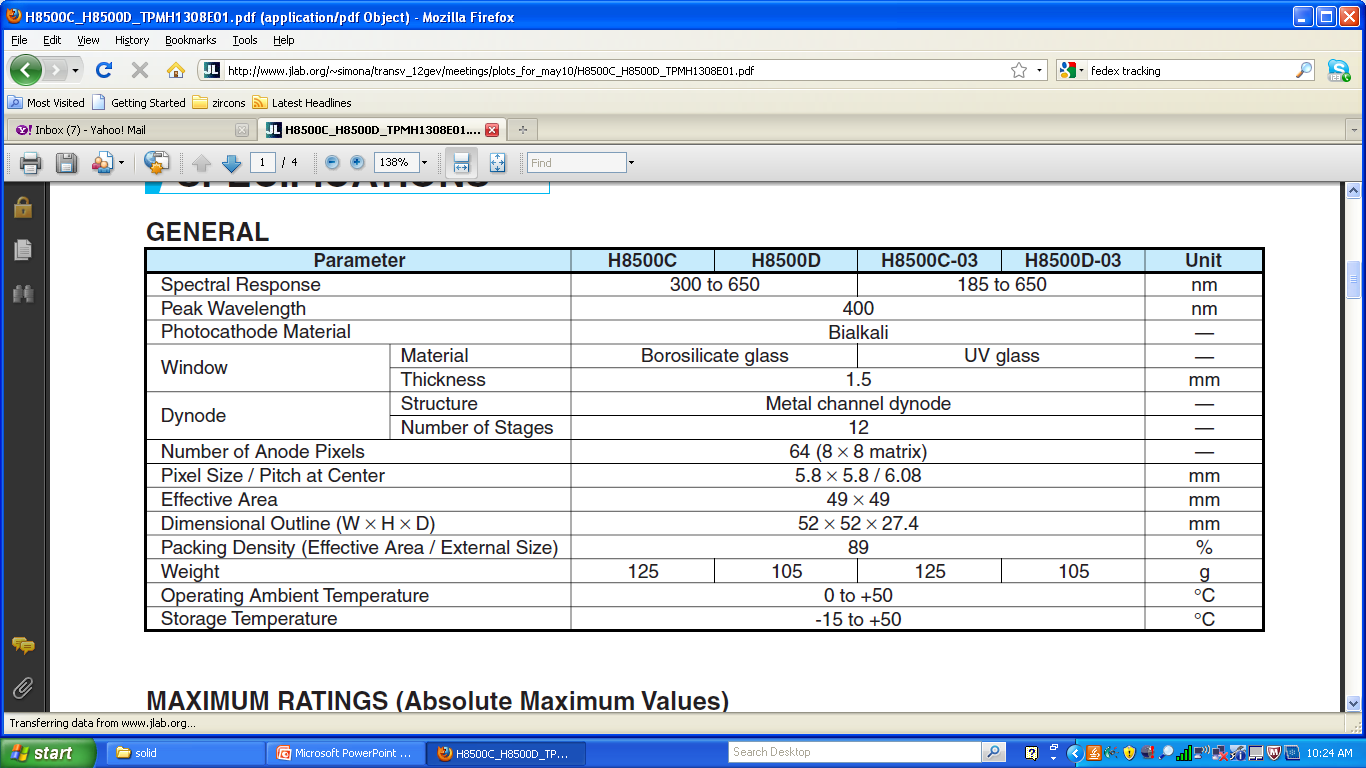 I am in the process of getting a cost estimate from Hamamatsu…
SIDIS L.-G. Cherenkov: Signal
Effective area of 1 maPMT
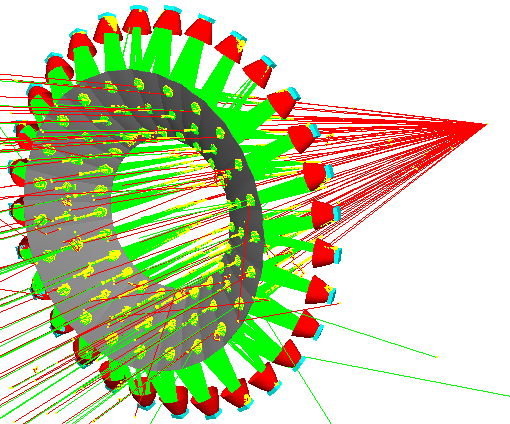 6”
The PMT option
Use an array of 3 x 3 2” maPMT to cover a 6” area
Wavelength-dependent corrections
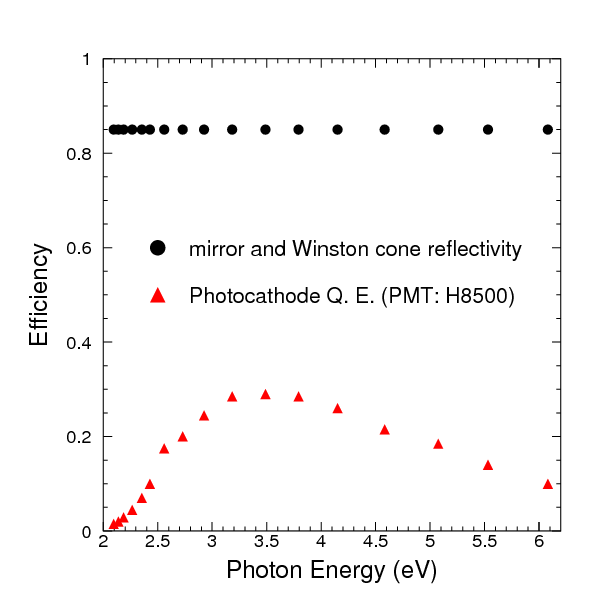 6”
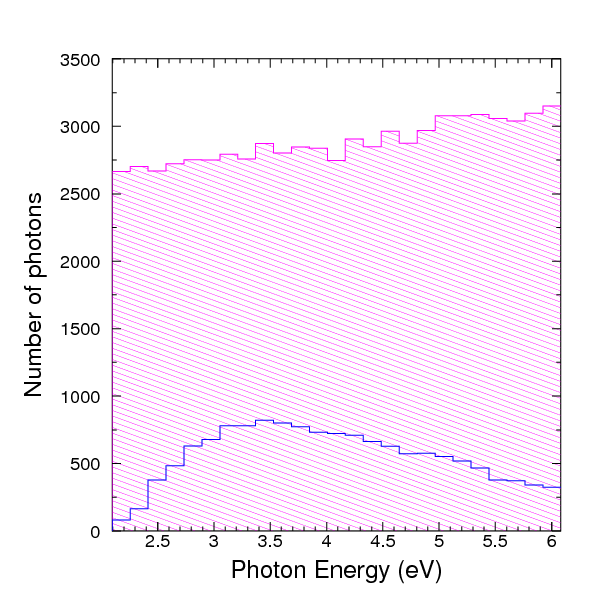 Mirror
PMT
SIDIS L.-G. Cherenkov: Signal
Effective area of 1 maPMT
6”
The PMT option
Use an array of 3 x 3 2” maPMT to cover a 6” area
Dead zone
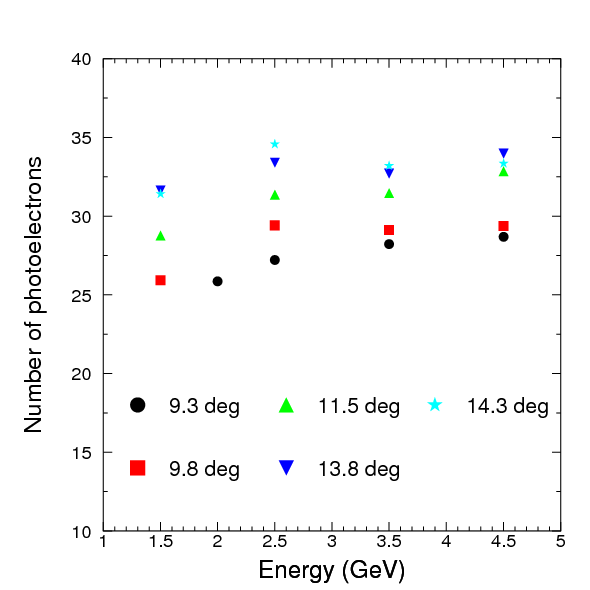 6”
Takes into account: wavelength dependent corrections (mirrors and cones reflectivities and Q.E. of the PMT) + an additional 0.8 correction to account for dead zones which result from tiling
This option is pending on:
Magnetic field tests
 Noise tests
 Cost
 Background estimates
SIDIS L.-G. Cherenkov: Photon Detector
(Some) Requirements: 1) resistant in magnetic field 
                                        3) decent size 
                                        2) “quiet”
yes
yes
?
Gaseous Electron Multiplier + CsI
GEMs + CsI: resistant in magnetic field, size is not a problem
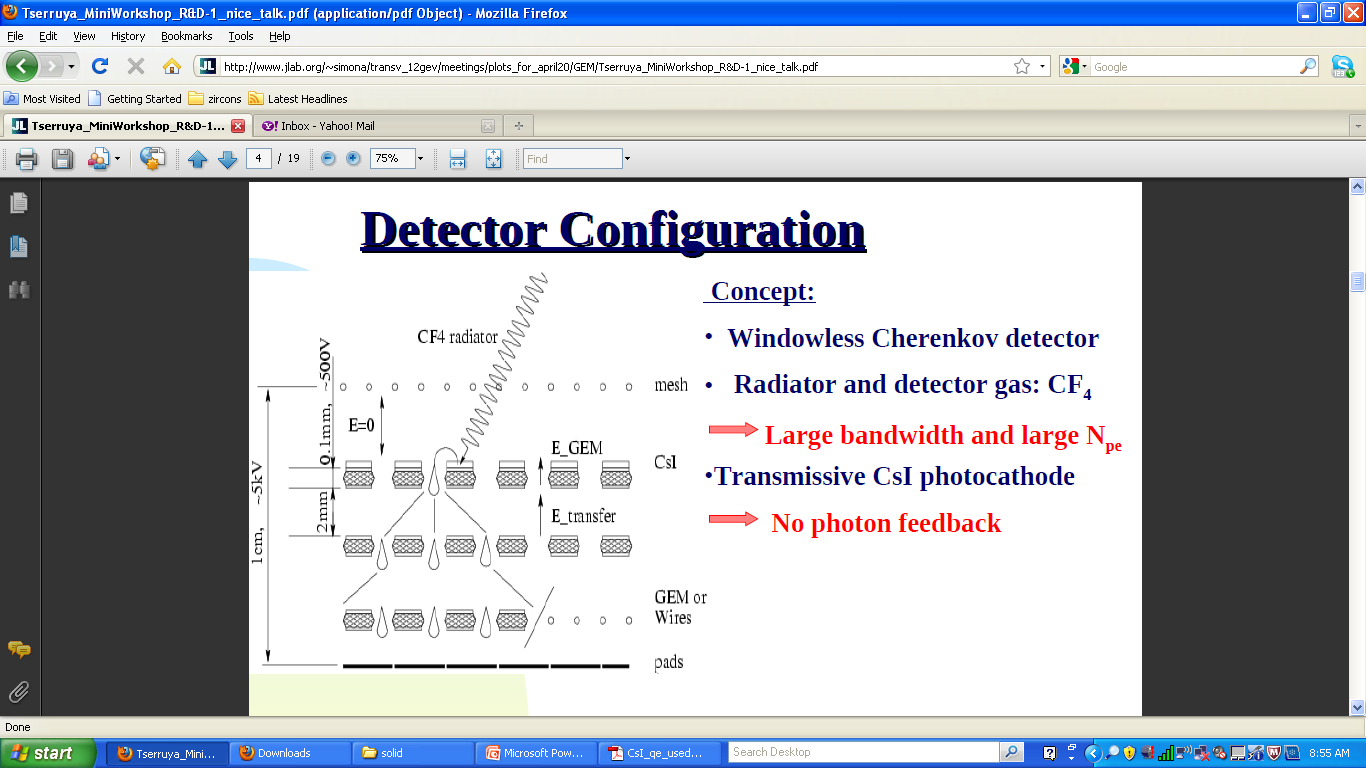 Consists of 3 layers of GEMs, first coated with CsI which acts as a photocathode
First GEM metallic surface overlayed with Ni and Au to ensure stability of CsI (CsI not stable on Cu)
SIDIS L.-G. Cherenkov: Photon Detector
Gaseous Electron Multiplier + CsI: lessons from PHENIX
Used by PHENIX successfully in the no-mirror configuration
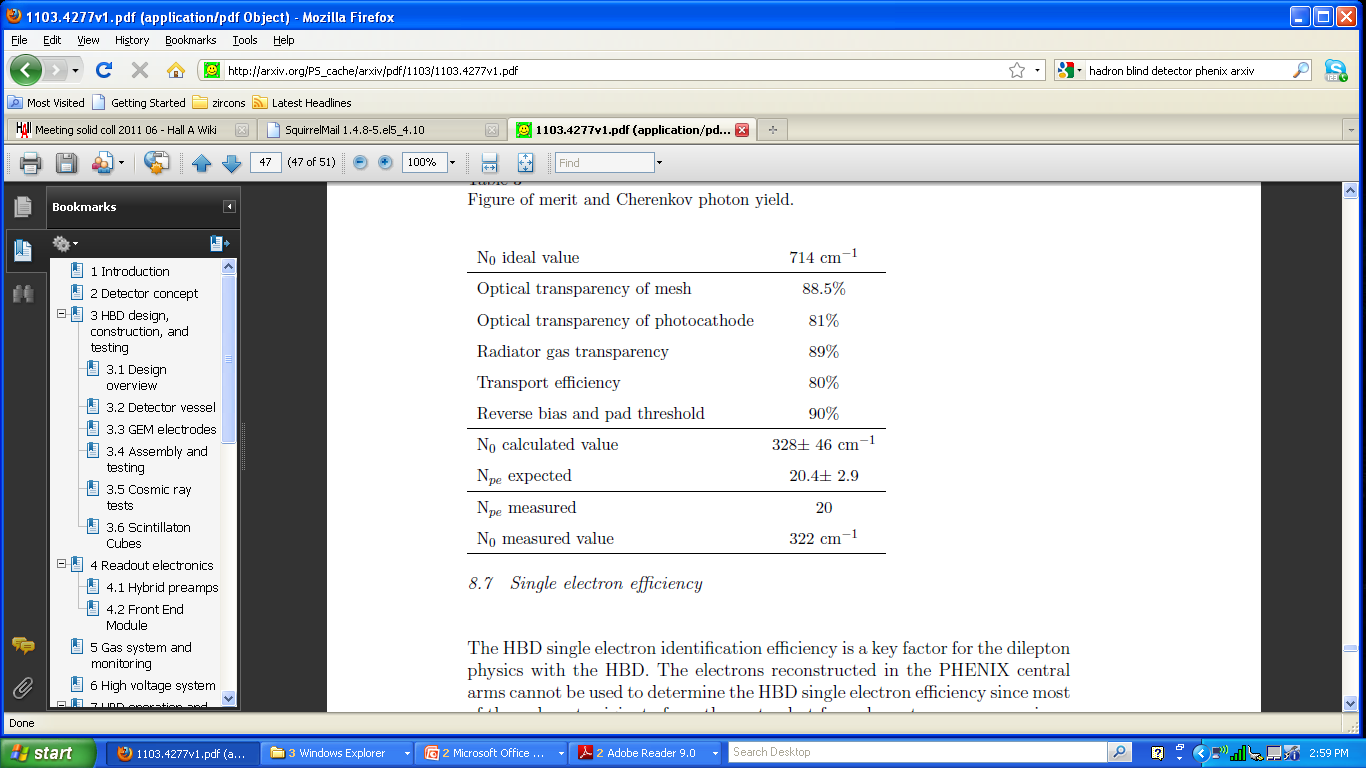 arXiv:1103.4277v1 [physics.ins-det] 22 Mar 2011
SIDIS L.-G. Cherenkov: Photon Detector
Gaseous Electron Multiplier + CsI: lessons from PHENIX
The photocathode operates in UV (lower wavelengths or larger energies than for a typical PMT )
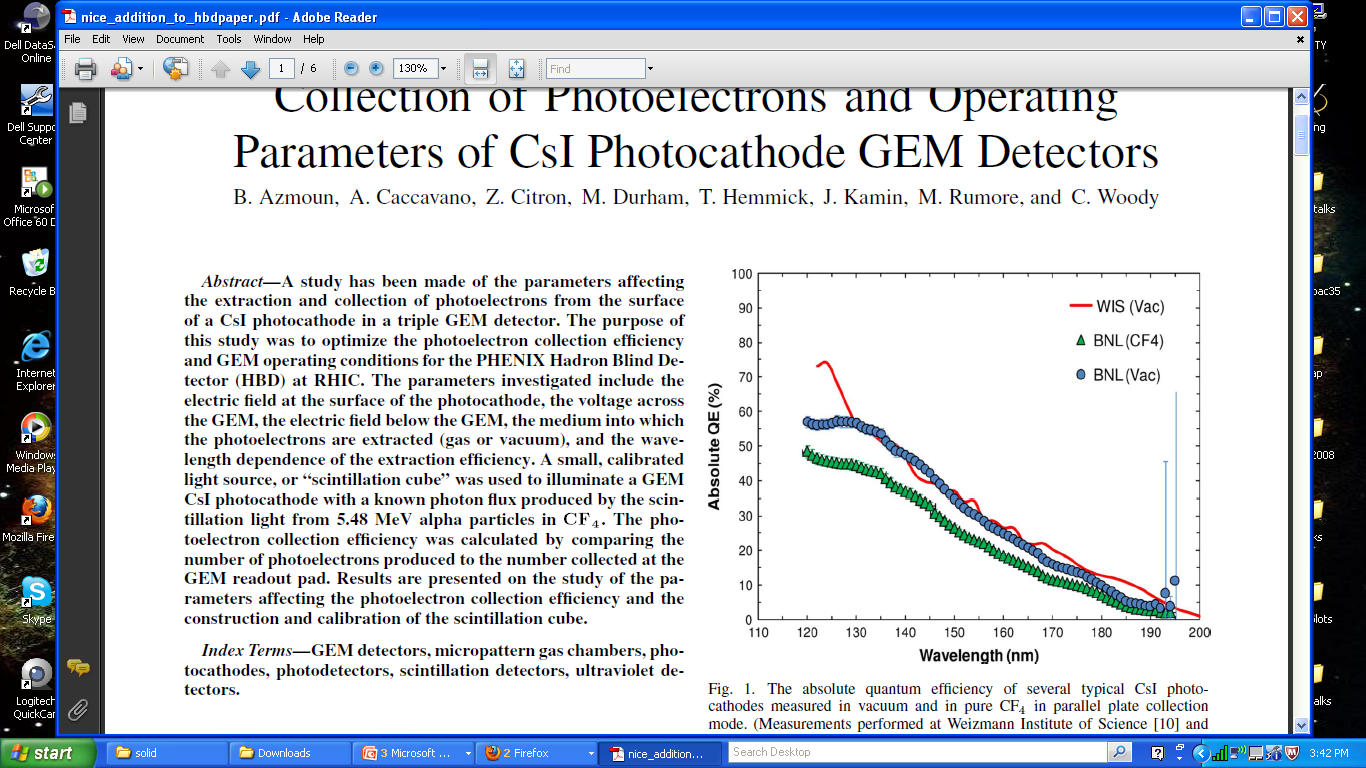 Humidity and other impurities can cause decay in the photoemission properties of CsI
For PHENIX the CsI coating was done at Stony Brook (with great care)
GEMs assembled in clean (dust-free) and dry (H2O < 10 ppm) environment
arXiv:1103.4277v1 [physics.ins-det] 22 Mar 2011
B. Azmoun et al., IEEE TRANSACTIONS ON NUCLEAR SCIENCE, VOL. 56, NO. 3, JUNE 2009
SIDIS L.-G. Cherenkov: Photon Detector
Gaseous Electron Multiplier + CsI: lessons from PHENIX
The gas purity is very important: impurities can affect the gas transmittance
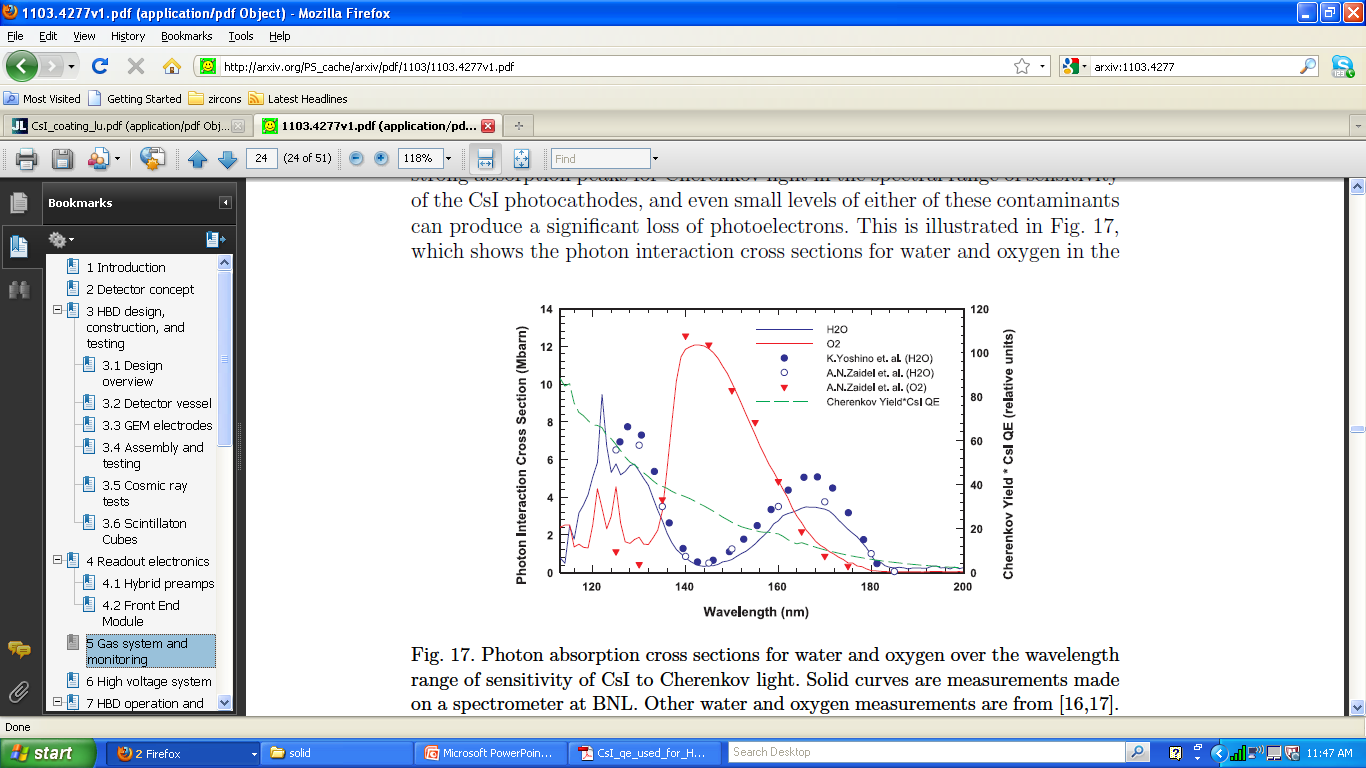 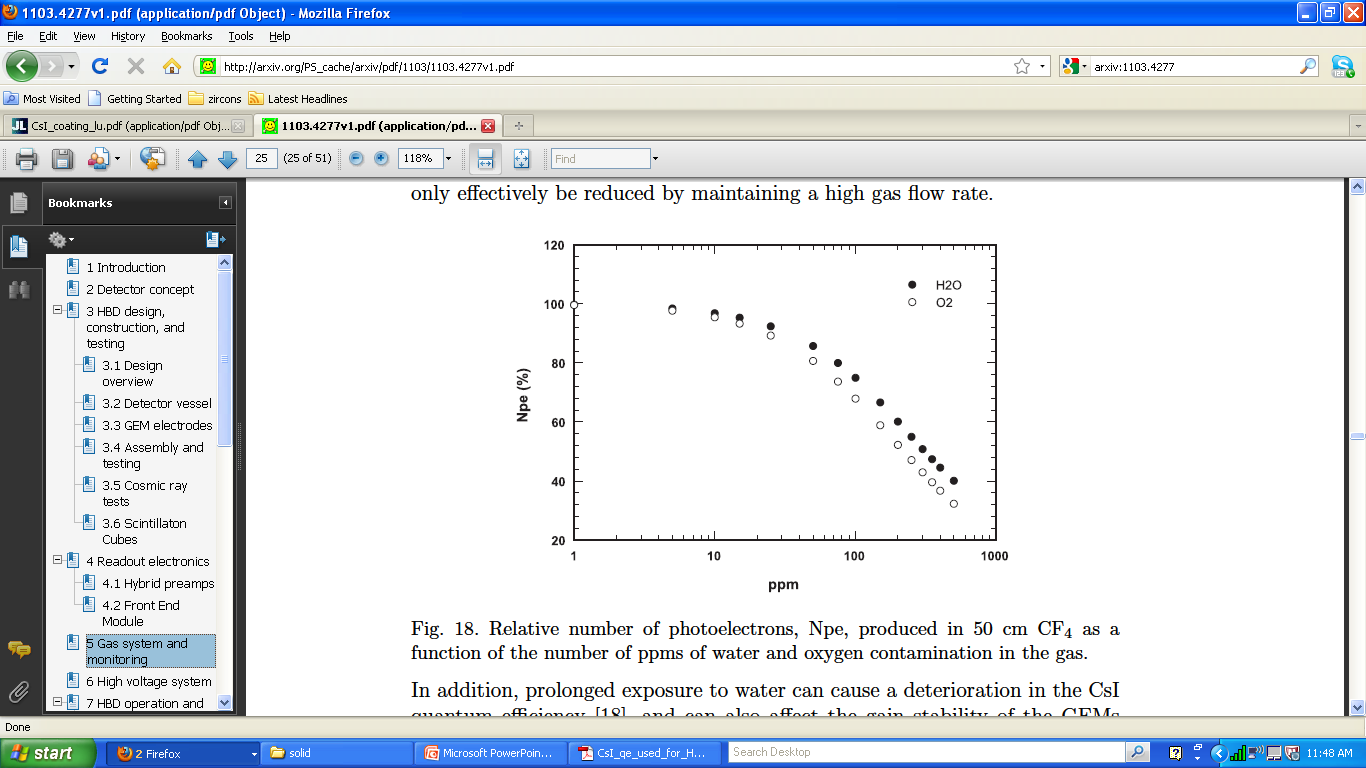 Water and Oxygen: strong absorption peaks for Cherenkov light where CsI is sensitive (120 nm to 200 nm)
Small levels of either impurity => loss of photons and therefore loss of photoelectrons
PHENIX had an independent monitoring system to detect low levels of
contamination
arXiv:1103.4277v1 [physics.ins-det] 22 Mar 2011
SIDIS L.-G. Cherenkov: Photon Detector
Gaseous Electron Multiplier + CsI: lessons from PHENIX
The gas purity is very important: impurities can affect the gas transmittance
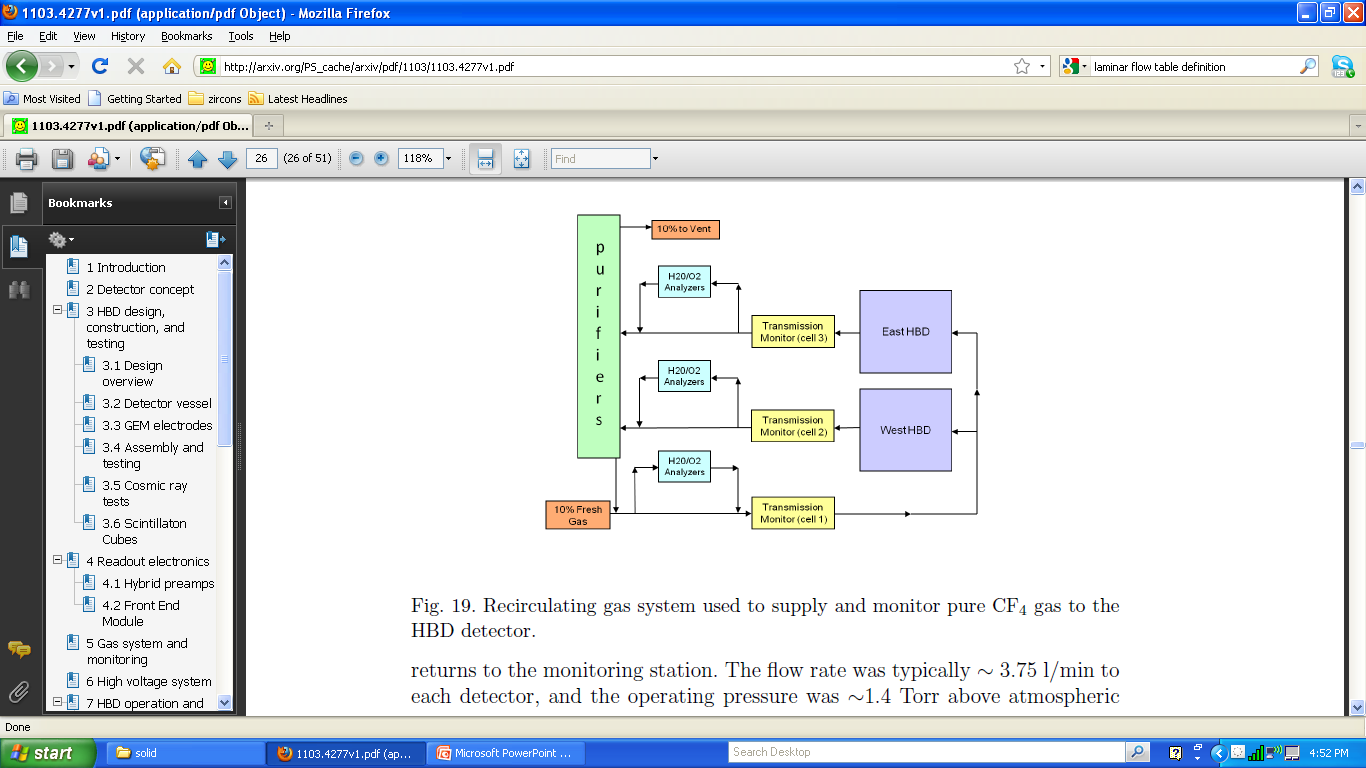 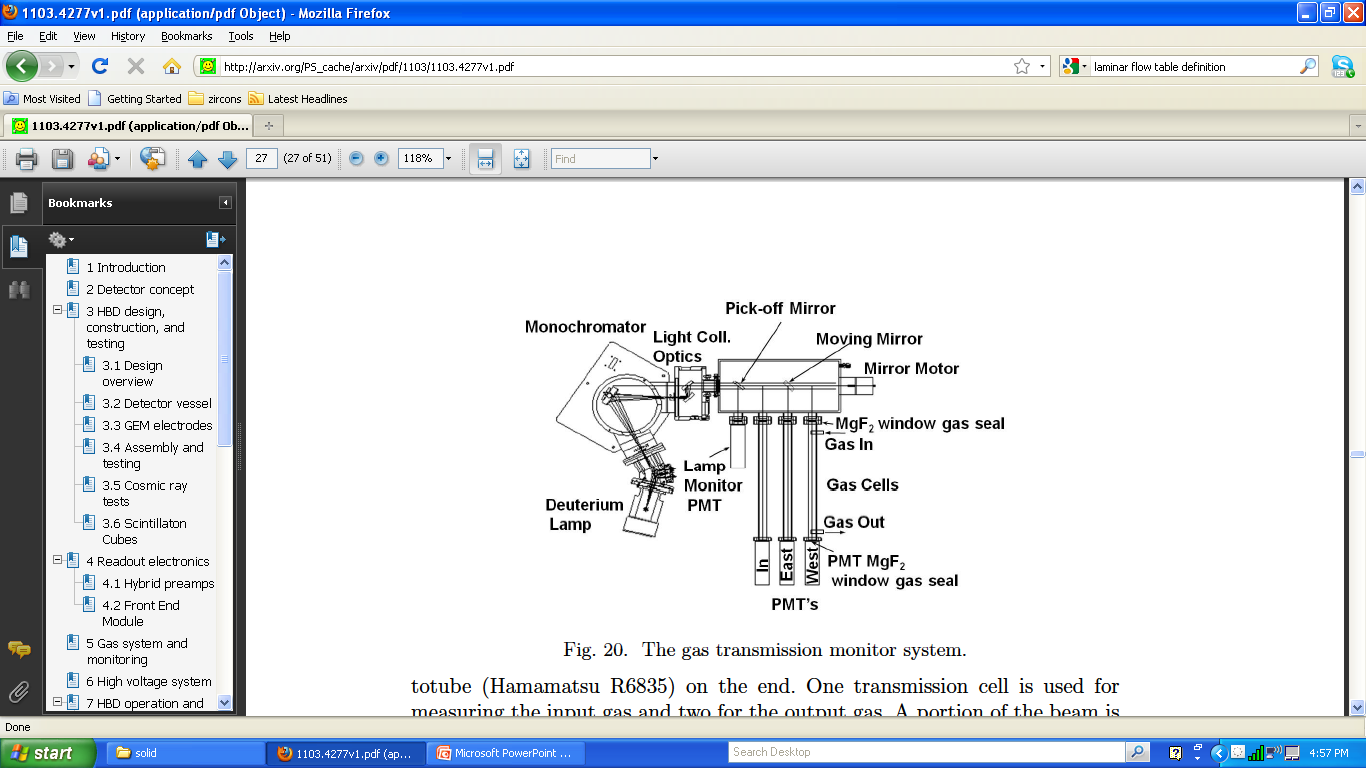 Recirculating gas system used to supply and monitor pure CF4 gas to PHENIX
Gas transmittance monitor system used by PHENIX to measure impurities at the few ppm level
arXiv:1103.4277v1 [physics.ins-det] 22 Mar 2011
SIDIS L.-G. Cherenkov: Photon Detector
Gaseous Electron Multiplier + CsI: lessons from PHENIX
The gas purity is very important: impurities can affect the gas transmittance
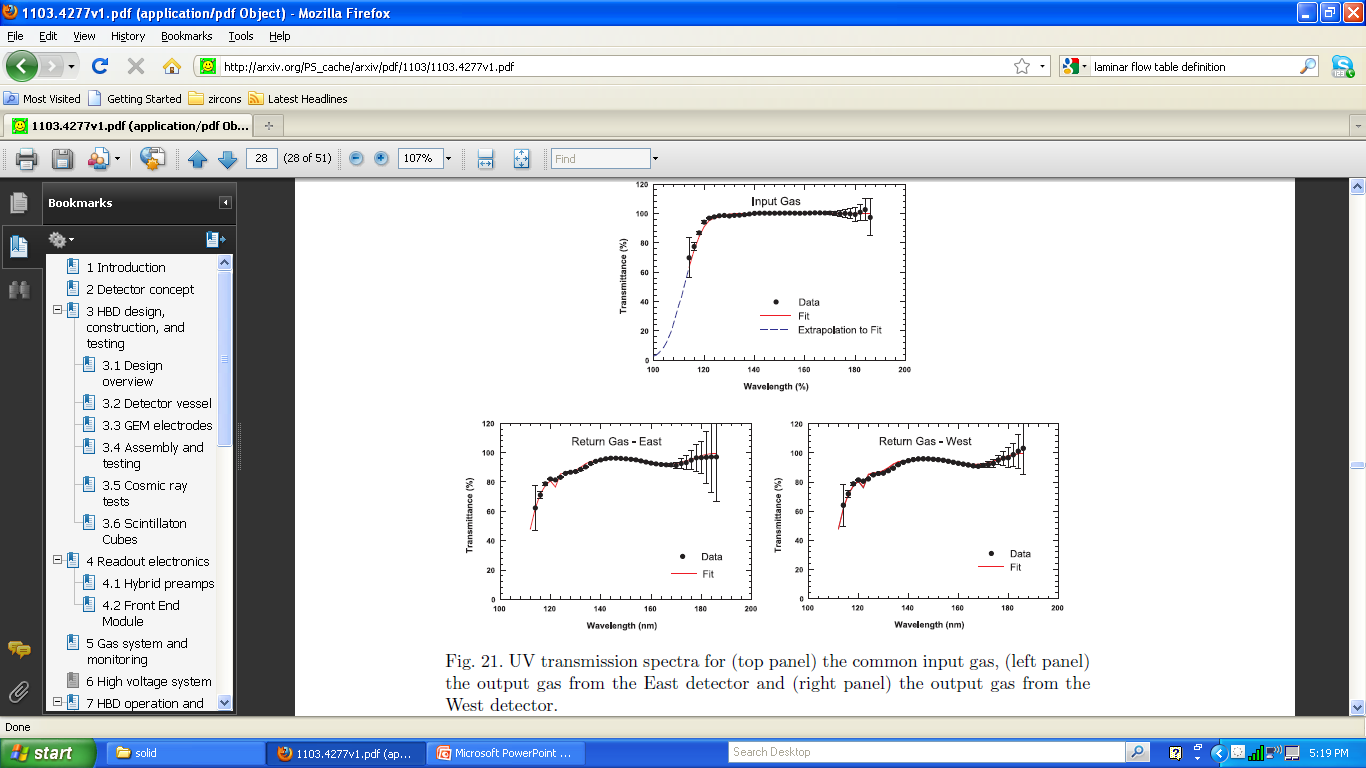 Very good purity of the input gas: < 2 ppm impurities (water and oxygen)
PHENIX
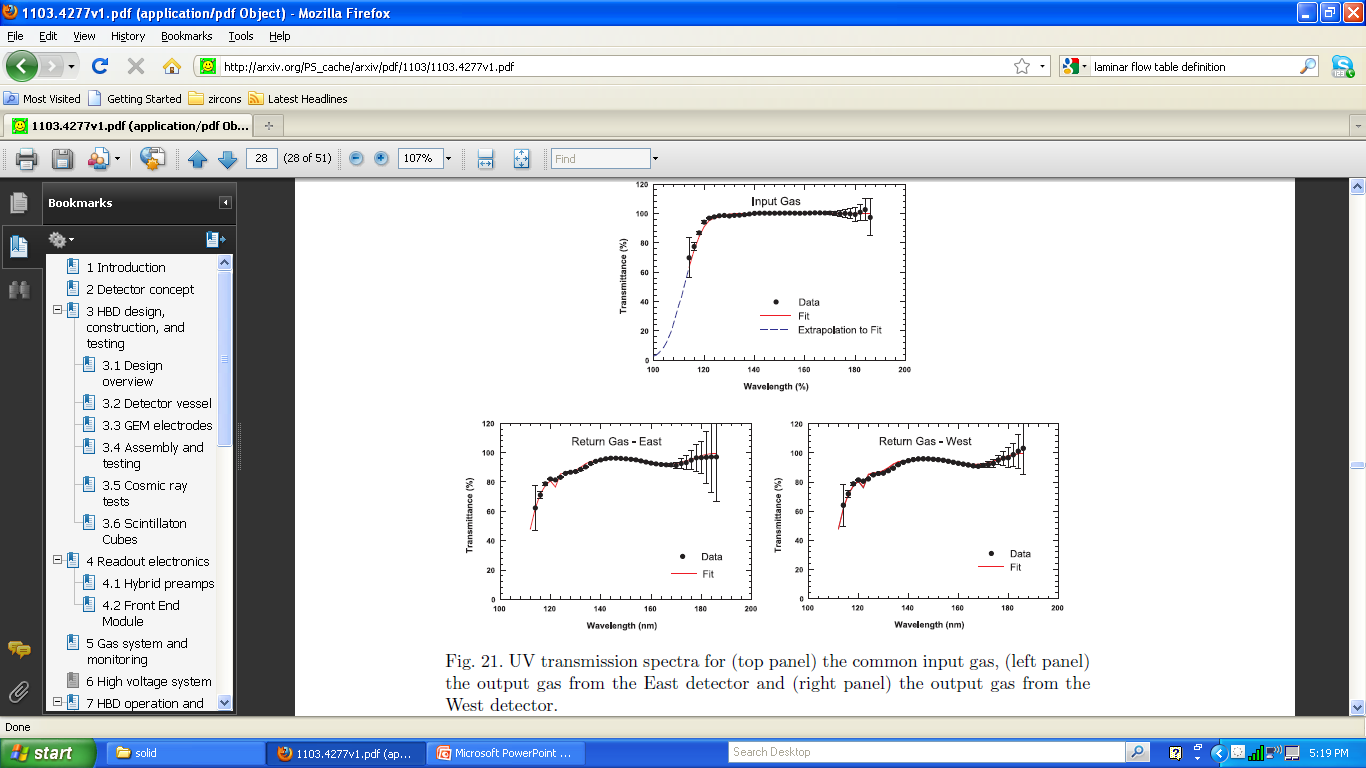 The output gas: 20-30 ppm water and 2-3 ppm oxygen impurities
PHENIX
Throughout PHENIX run: < 5% loss of photoelectrons because of gas impurities
arXiv:1103.4277v1 [physics.ins-det] 22 Mar 2011
SIDIS L.-G. Cherenkov: Photon Detector
Gaseous Electron Multiplier + CsI: lessons from JPARC
HBD prototype test at Tohoku University in December 2009 for JPARC E16
Length of the Cherenkov radiator is 50cm, photocathode with a size 10cm X 10cm
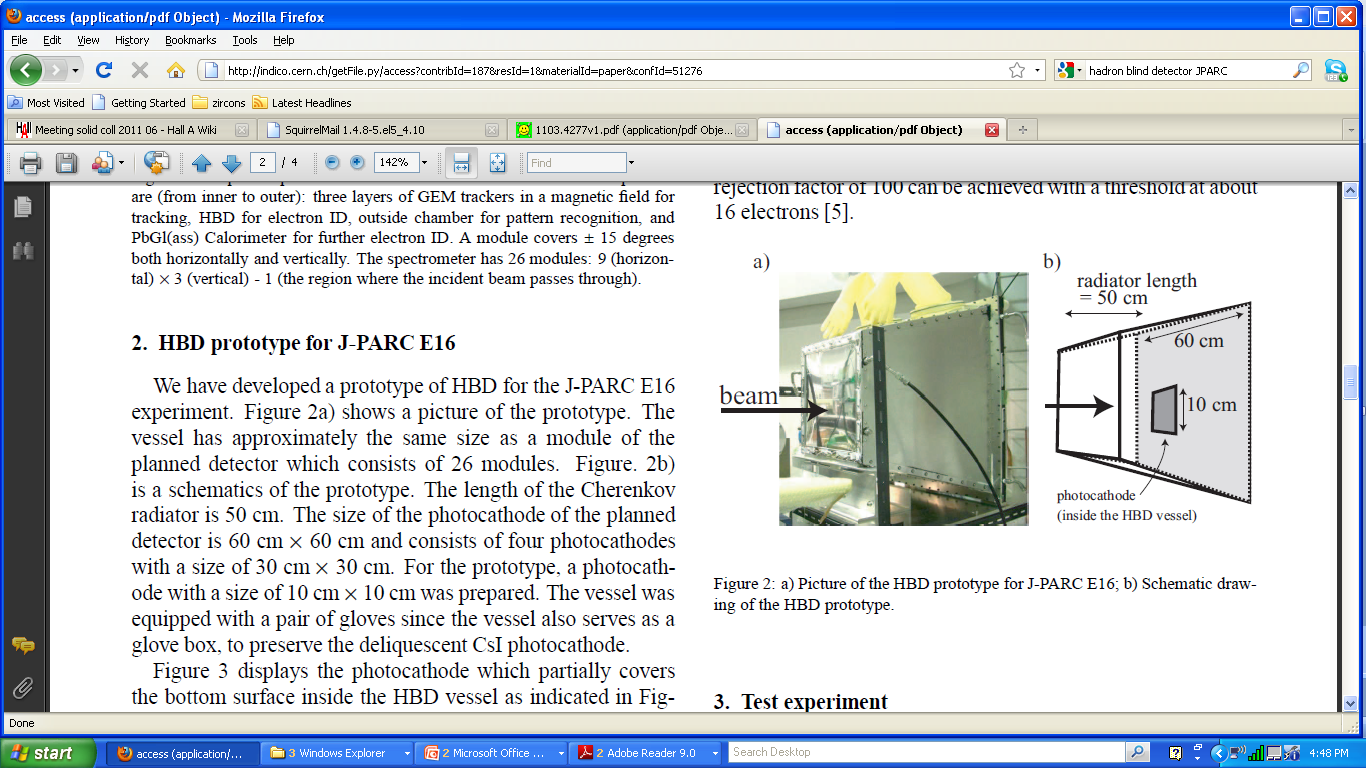 They got 5-6 photoelectrons, were expecting a similar number as PHENIX; needed 16 photoelectrons at least
Preprint submitted to Nuclear Instruments and Methods A
http://indico.cern.ch/getFile.py/access?contribId=187&resId=1&materialId=paper&confId=51276
SIDIS L.-G. Cherenkov: Photon Detector
Gaseous Electron Multiplier + CsI: lessons from JPARC
1) Gas purity
“There is a 30% loss due to absorption by residual water vapor and oxygen. 

       “… it is difficult to achieve a 10ppm level of water for a short test experiment since the materials absorb water vapor and hold it for a long time. It takes more than a month to reach a 10ppm level with dry gas flow and this cannot be done during a short test experiment. In addition, it consumes a vast amount of gas and a gas circulation system is required. Such a system is being developed for the E16 experiment .”
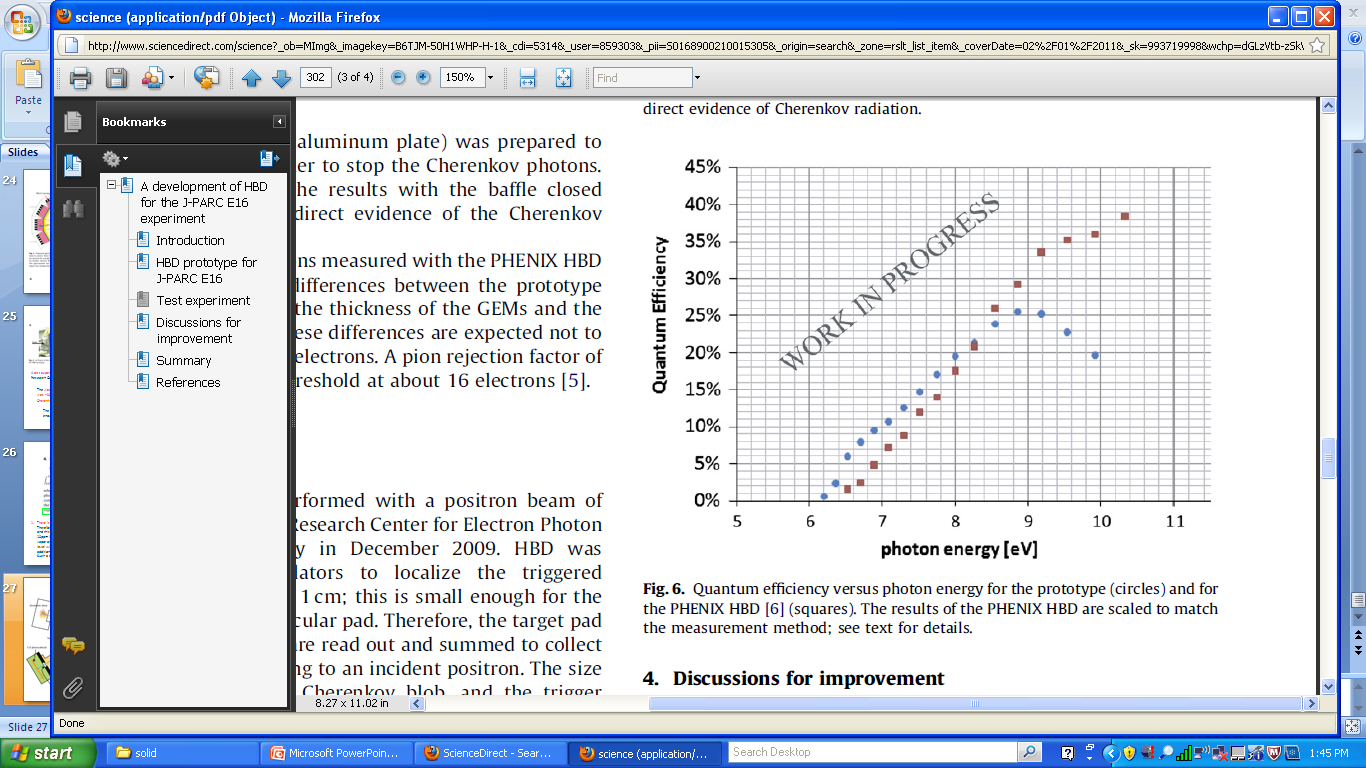 PHENIX
1) Photocathode Q.E.
JPARC
Dramatic drop at higher photon energies: not understood
Preprint submitted to Nuclear Instruments and Methods A
http://indico.cern.ch/getFile.py/access?contribId=187&resId=1&materialId=paper&confId=51276
SIDIS L.-G. Cherenkov: Photon Detector
Gaseous Electron Multiplier + CsI: SoLID
The gas needs to be transmitant in photocathode UV range
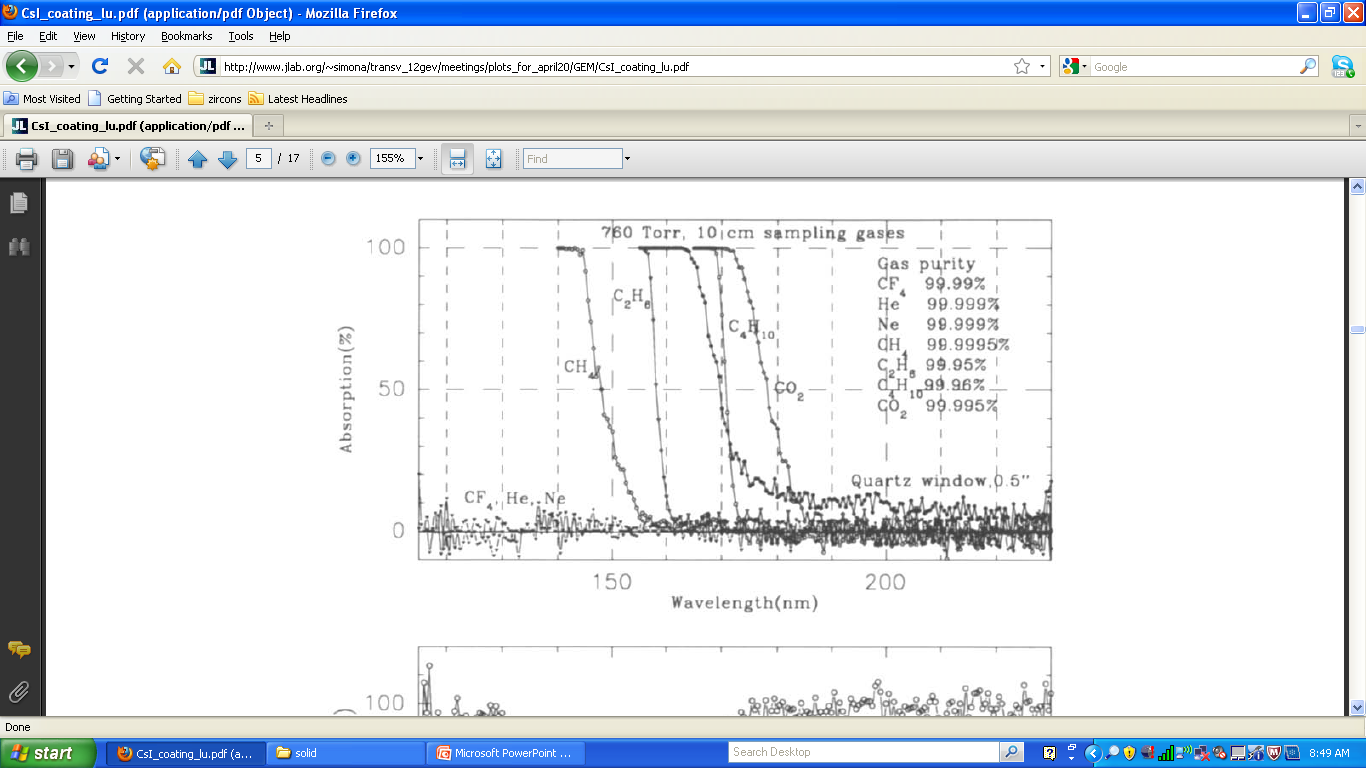 C. Lu, K.T. McDonald
Nuclear Instruments and Methods in Physics Research A343 (1994) 135-151
CO2: not a good choice in combination with CsI
CF4: looks like a good choice
SIDIS L.-G. Cherenkov: Photon Detector
Gaseous Electron Multiplier + CsI: SoLID
The gas: would CF4 give us the desired pion threshold ?
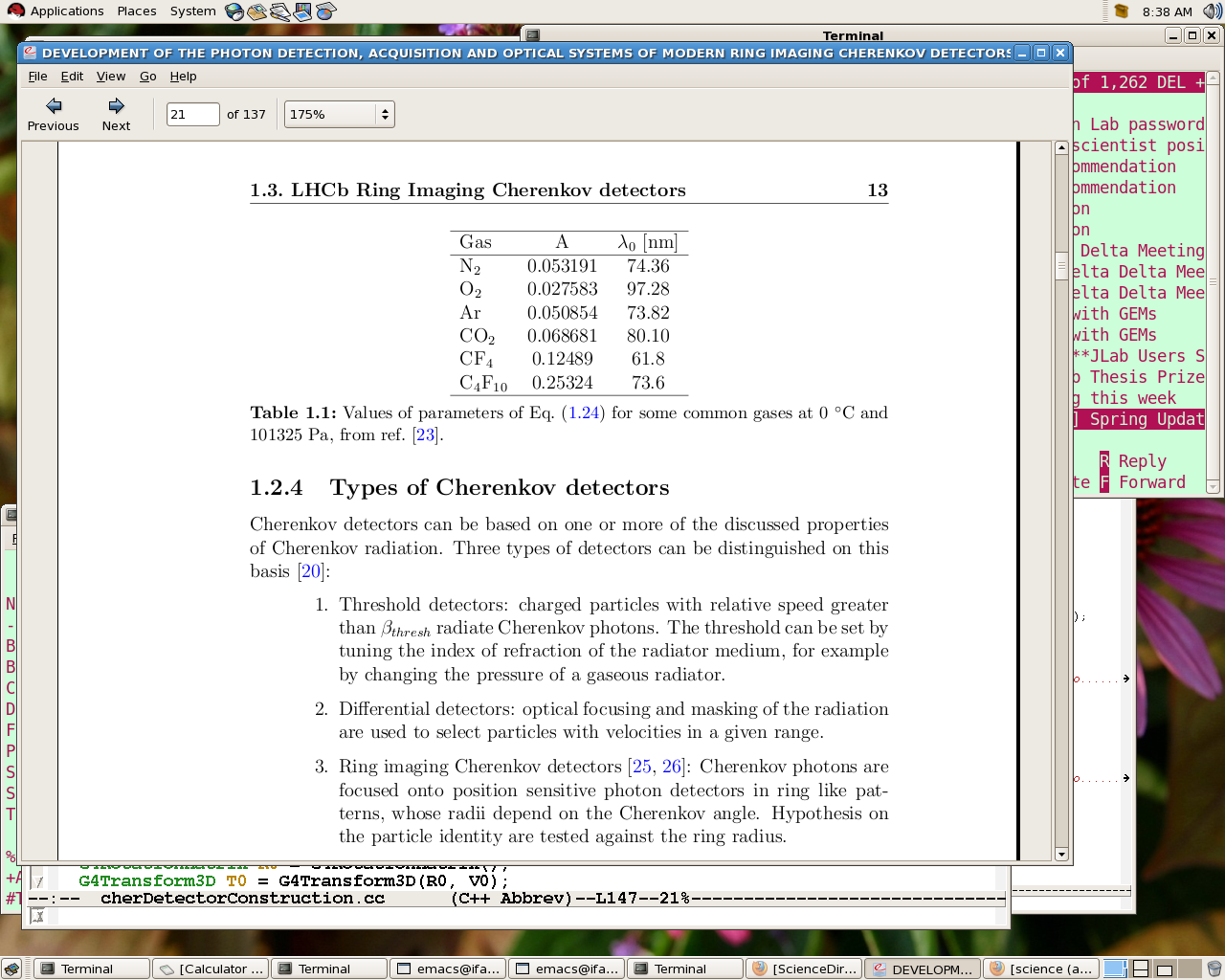 Approximation of Sellmeier formula:
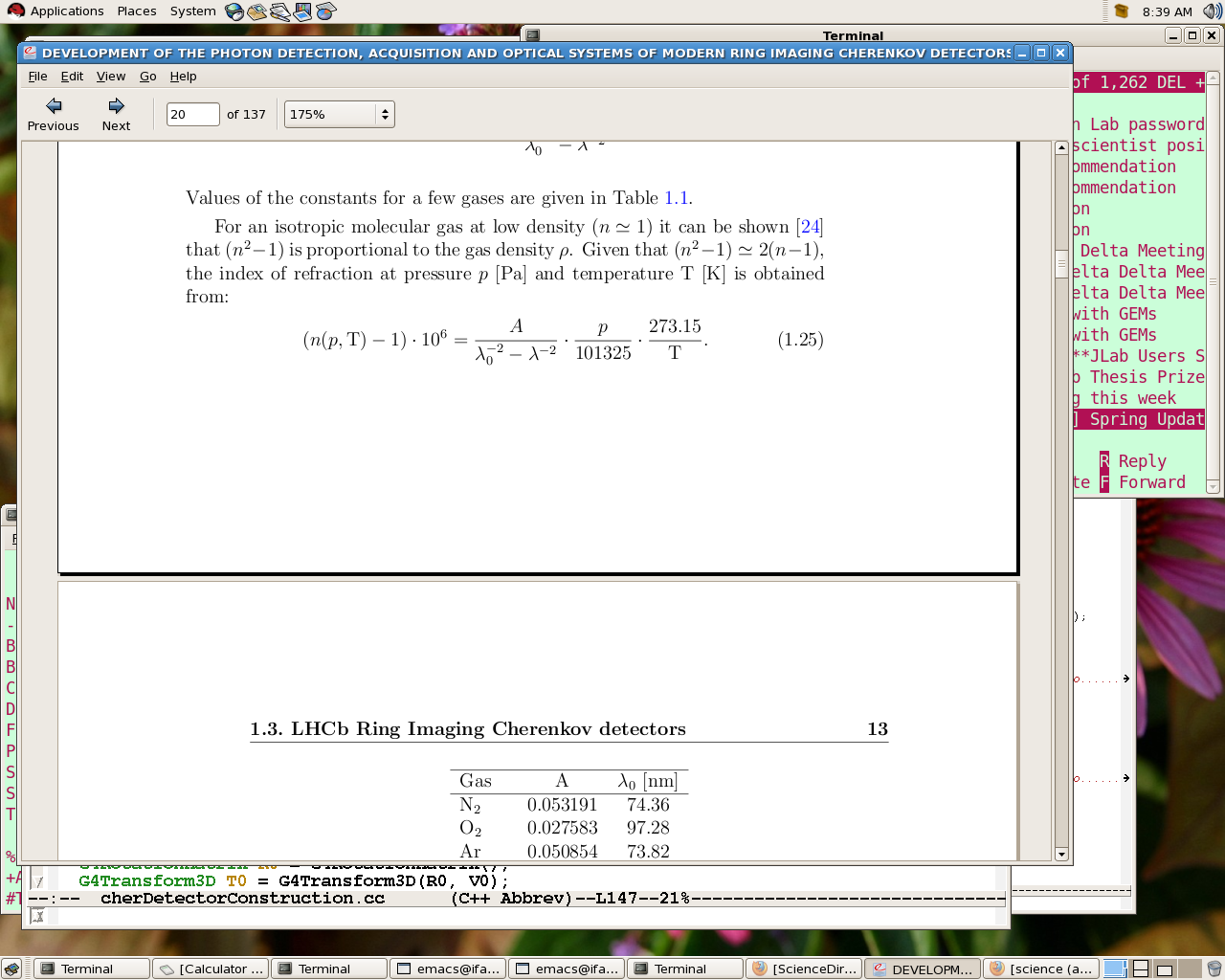 If we really need higher threshold we could vary the pressure, for example
SIDIS L.-G. Cherenkov: Photon Detector
Gaseous Electron Multiplier + CsI: SoLID
The mirror: we need good reflectivity in the UV region
We found measurements down to 160 nm
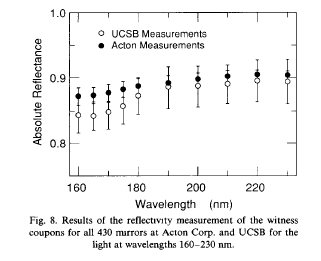 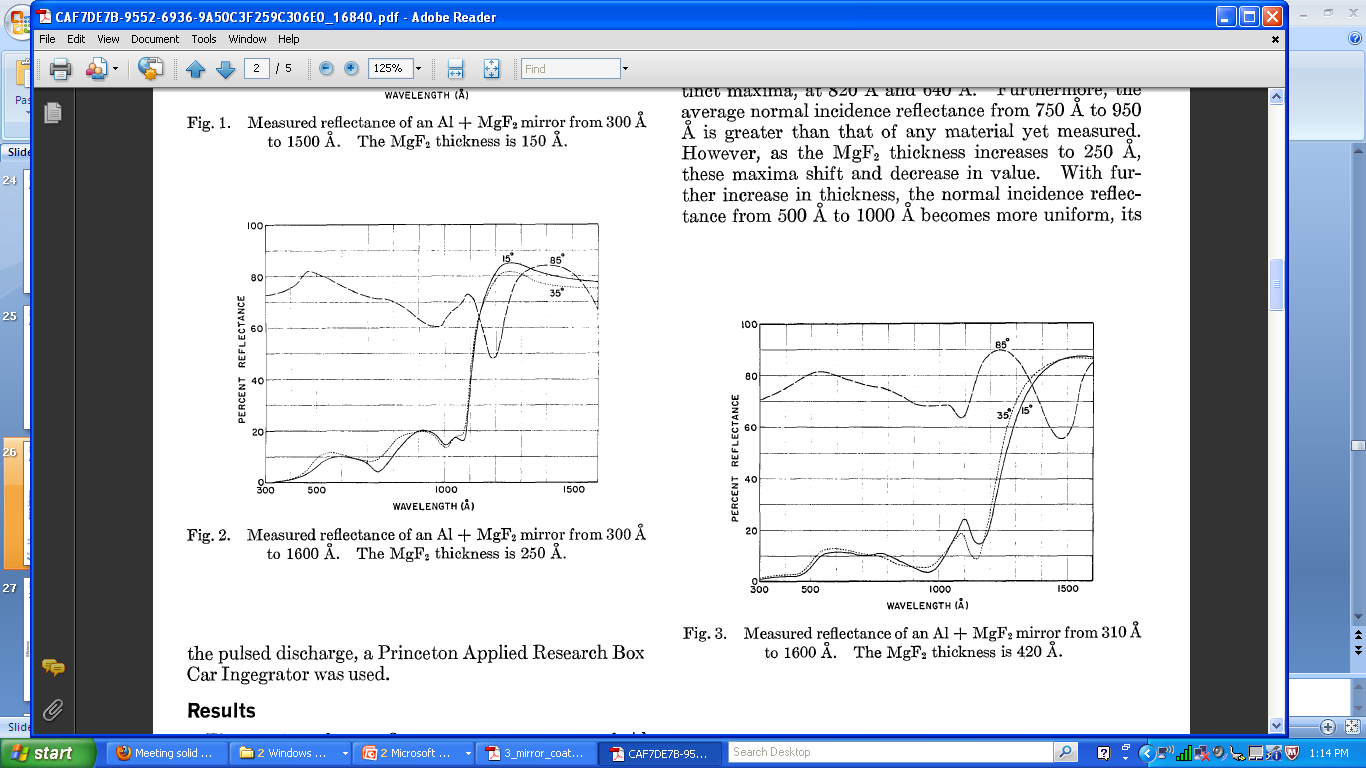 Nuclear Instruments and Methods in Physics Research A300 (1991) 501-510
March 1971 / Vol. 10, No. 3 / APPLIED OPTICS
SIDIS L.-G. Cherenkov: Signal
The GEM option
Use 12” X 12” GEMs + CsI, no Winston cones needed
Wavelength-dependent corrections
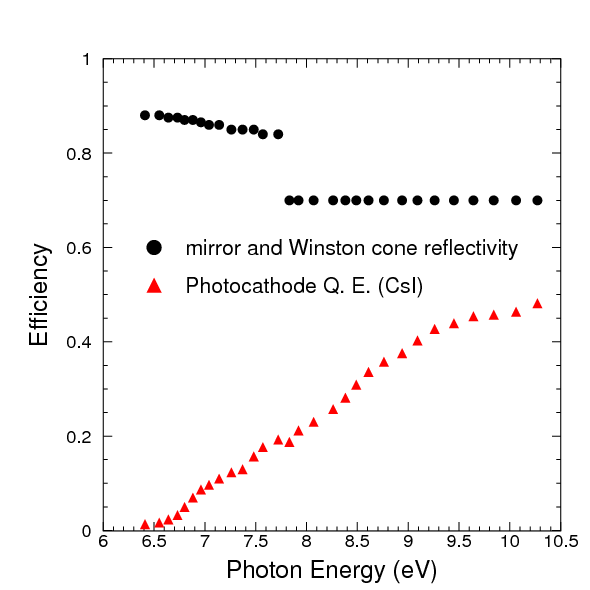 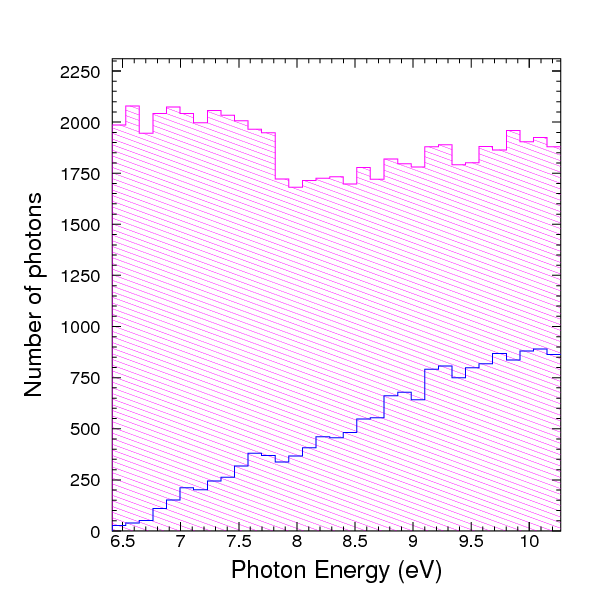 Mirror
PMT
assumption
SIDIS L.-G. Cherenkov: Signal
The GEM option
Use 12” X 12” GEMs + CsI, no Winston cones needed
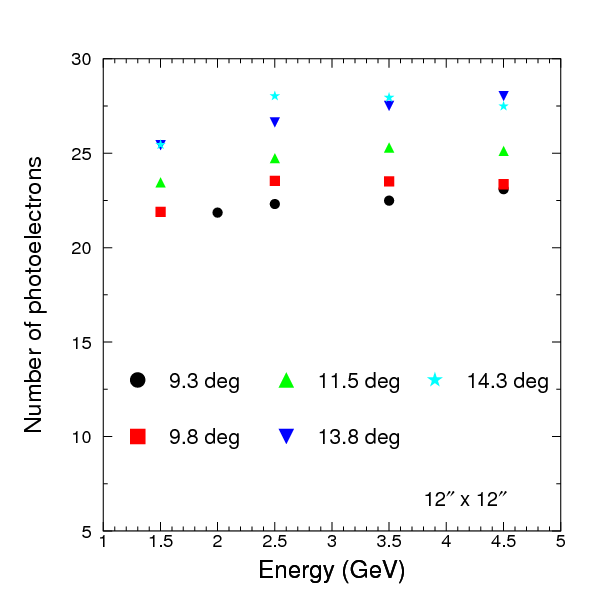 Takes into account: wavelength dependent corrections (mirrors and cones reflectivities and Q.E. of the PMT)
                     +

an additional correction of 0.54 from: optical transparency of mesh and photocathode, radiator gas transparency, transport efficiency
SIDIS L.-G. Cherenkov: COST
The GEM option: just the photon detector
Cost estimate from Nilanga for one 12” X 12”
X 30
Does not include the cost of Ni and Au and CsI coating
SUMMARY: SIDIS
Optics
12” X 12” spot size for SIDIS L.-G. Cherenkov with BaBar field
Can be squeezed safely to 6” x 6” with Winston cones (even to 4.5” x 4.5”)
Photon detector
2 options for now: maPMTs or GEMs + CsI
Both options pending on test (field, noise etc.)
Prototyping very important (especially for the GEM + CsI option)
PVDIS
Just started…
PVDIS Cherenkov: Kinematics
Wider polar angle coverage than SIDIS
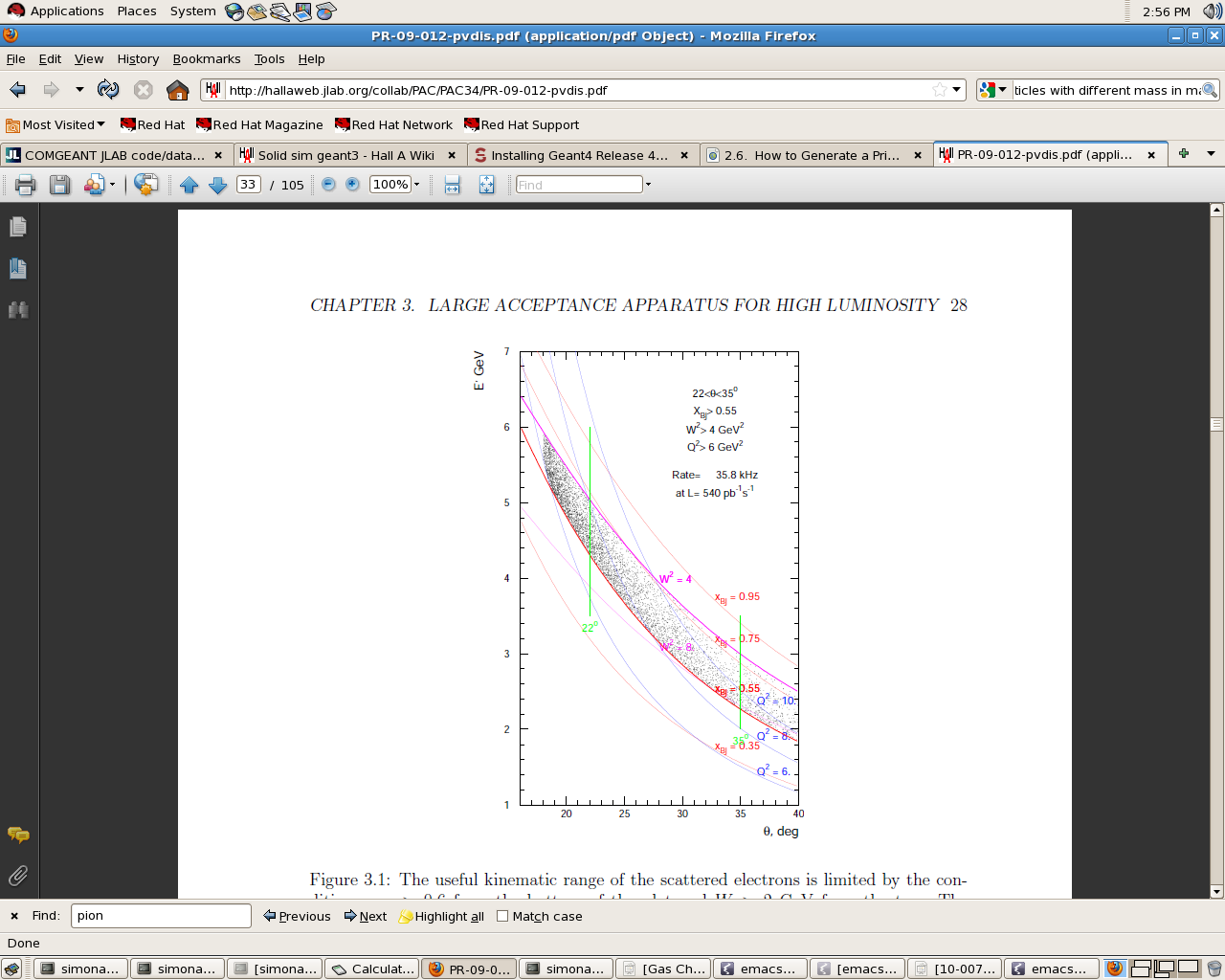 At what kinematics would the Cherenkov be needed the most?
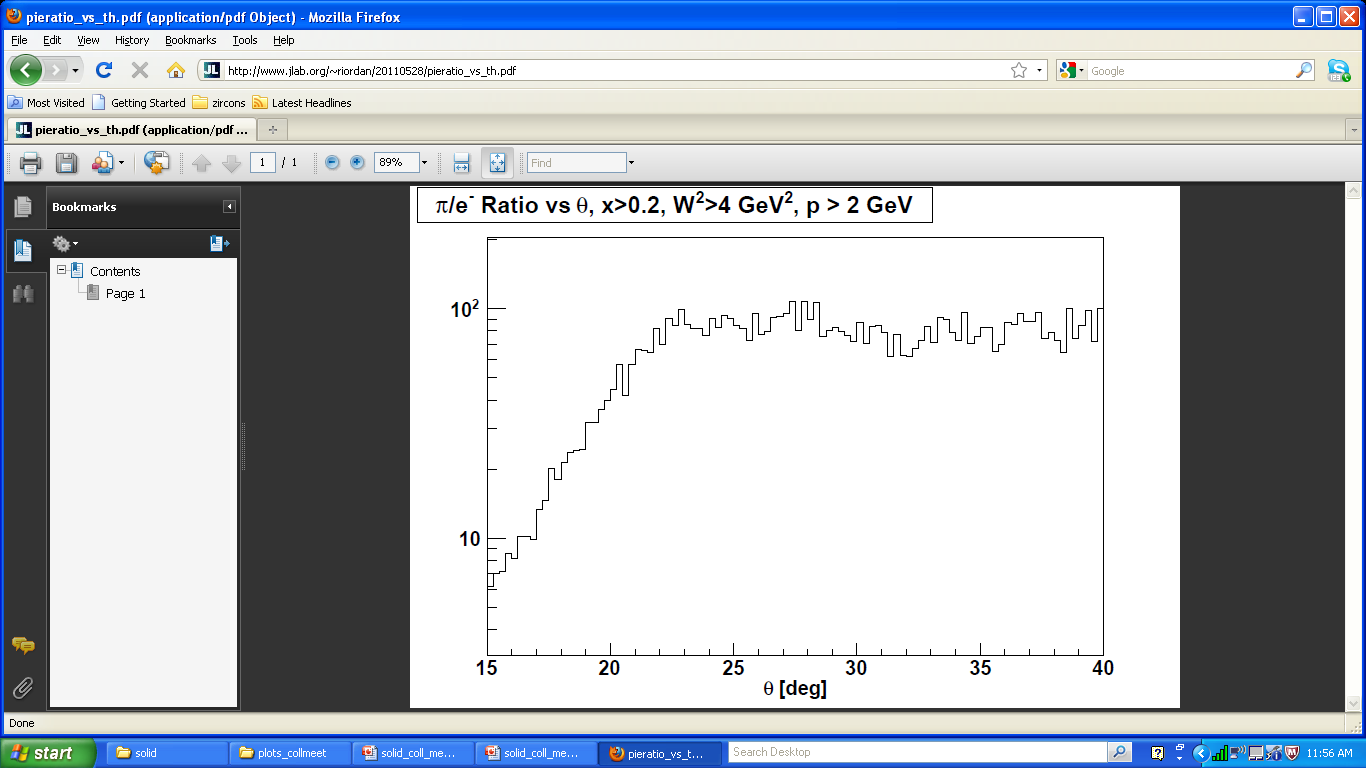 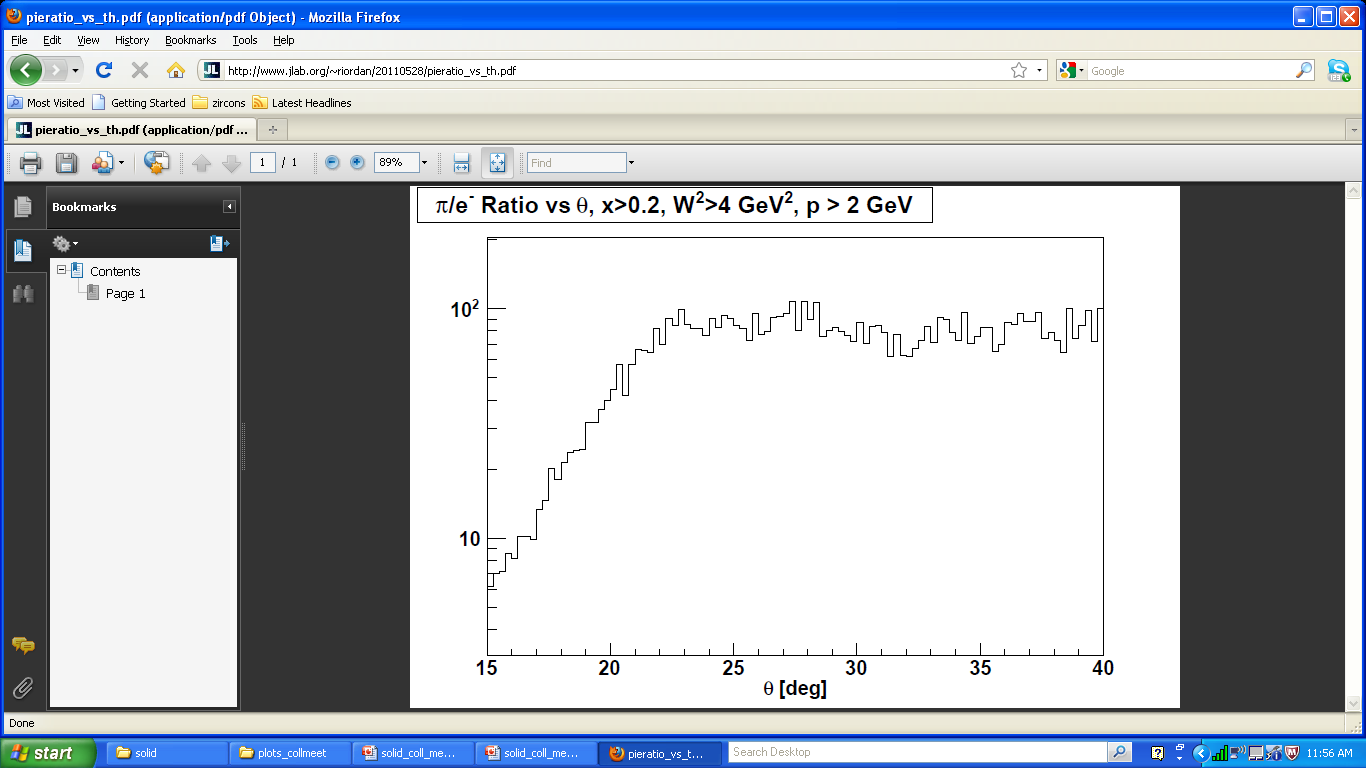 plot from S. Riordan
see his talk
Constant “large” pion-to-electron ratio from 22 deg on
PVDIS Cherenkov: Kinematics
Wider polar angle coverage than SIDIS
At what kinematics would the Cherenkov be needed the most?
Pion-to-electron ratio ~ 40 at 2.7 GeV and decreasing with increasing momentum
Is a pion threshold of 2.7 GeV good enough for PVDIS?
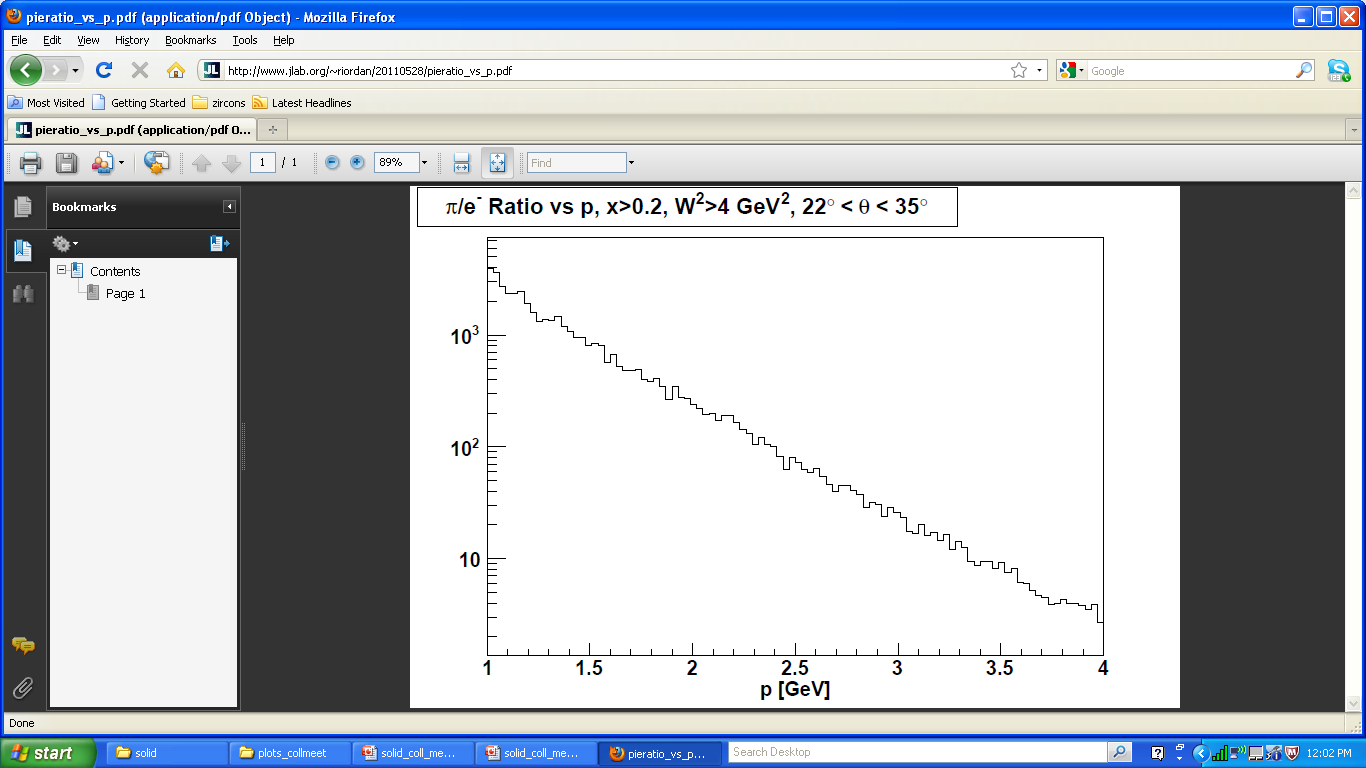 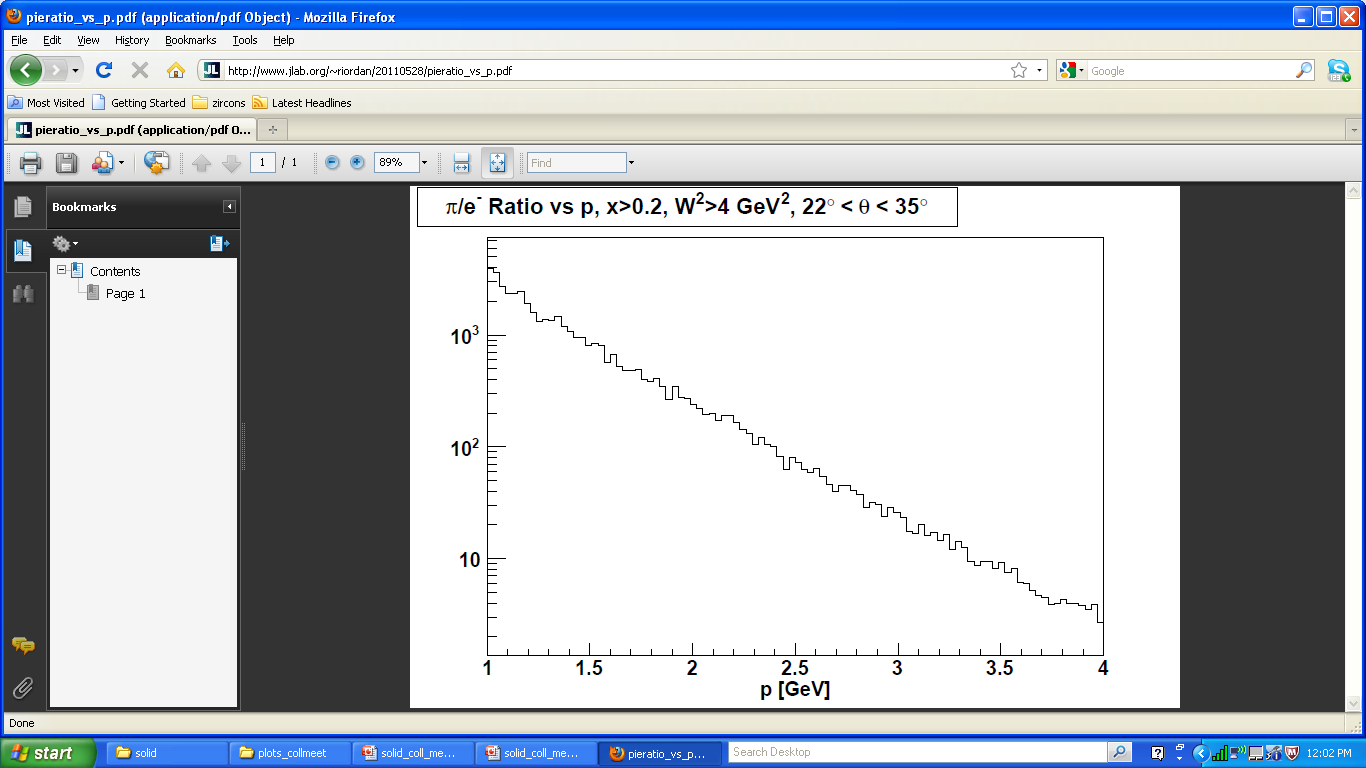 plot from S. Riordan
see his talk
Two gas options in the proposal:
C4F10: heavy gas (large number of p.e. expected) but with low pion threshold, ~2.7 GeV
CF4: ligher gas but with high pion threshold, ~4.2 GeV
PVDIS Cherenkov: SIMULATION
We gave it a try with one spherical mirror, just as for SIDIS: easy transition in the simulation from SIDIS L.-G. Cherenkov to PVDIS
SIDIS
PVDIS
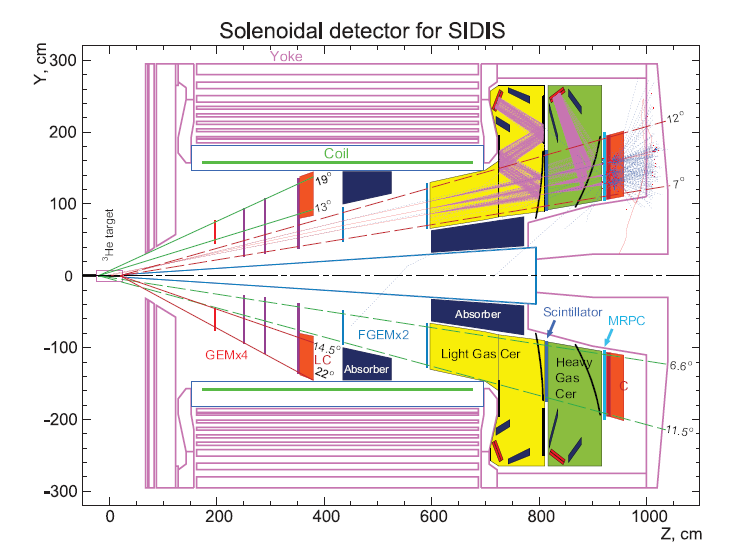 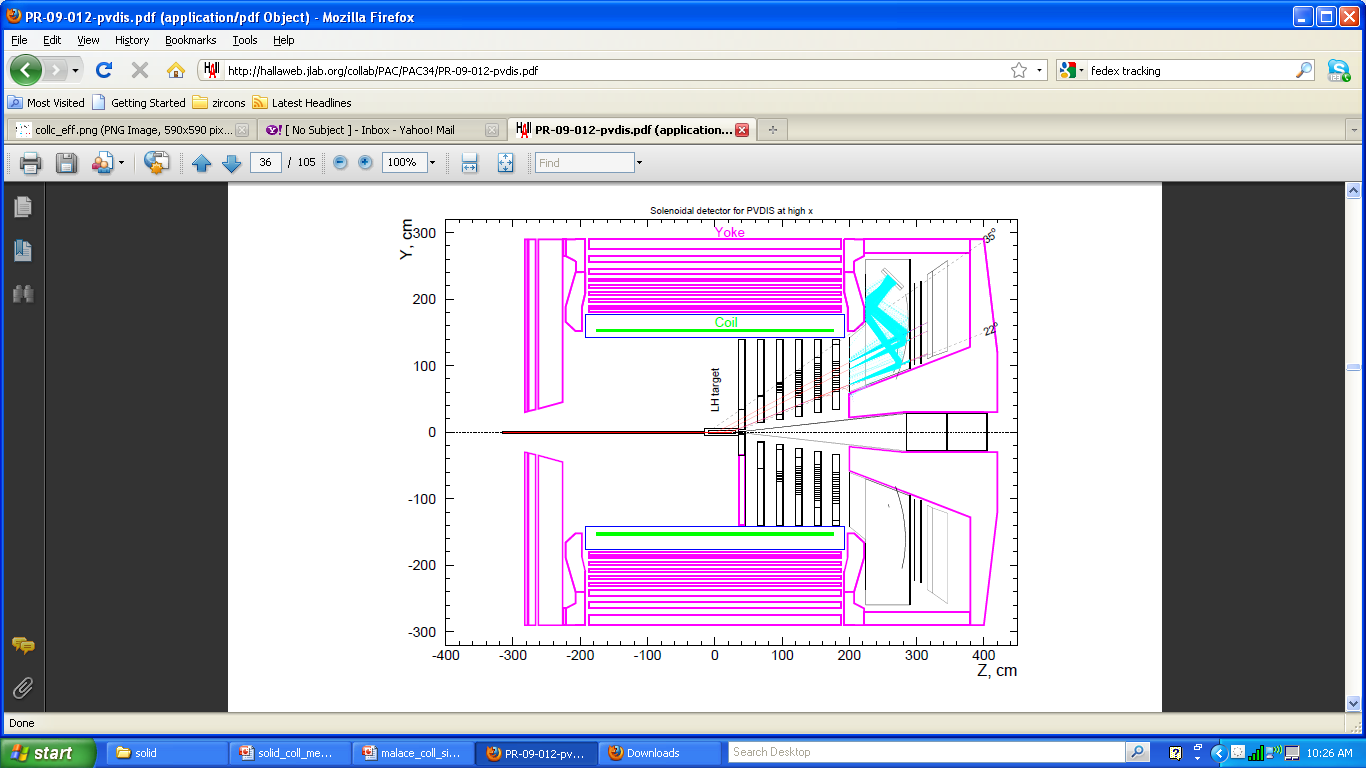 From SIDIS to PVDIS:
Example: PVDIS Cherenkov
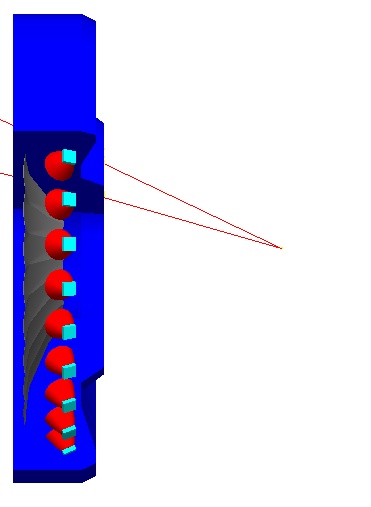 Move the target from outside the magnet to the center of the coil
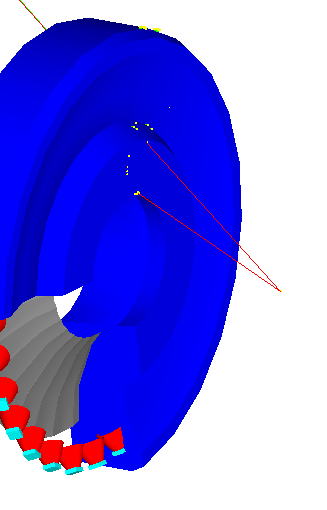 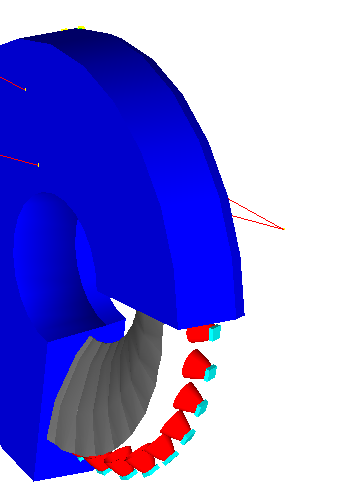 Make the tank shorter as seen by the beam and change gas
Optimize the mirror curvature for PVDIS kinematics
The photon detector was left at the same position as for SIDIS
PVDIS Cherenkov: FOCUSING
Fairly good collection efficiency if we assume a 12” x 12” observer, no Winston cones
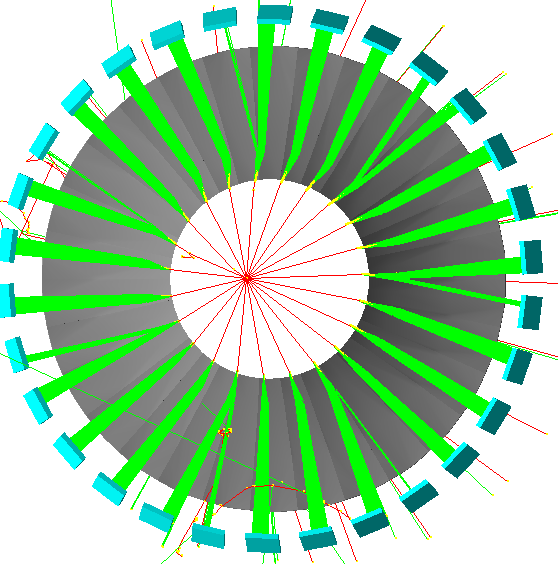 24 deg & 2.7 GeV
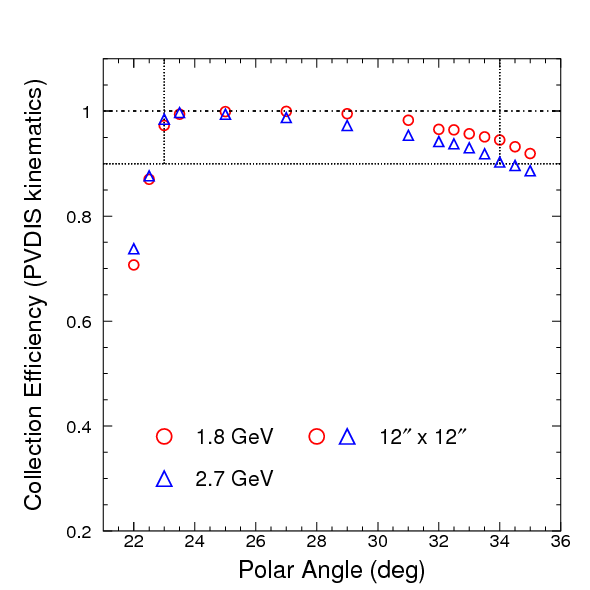 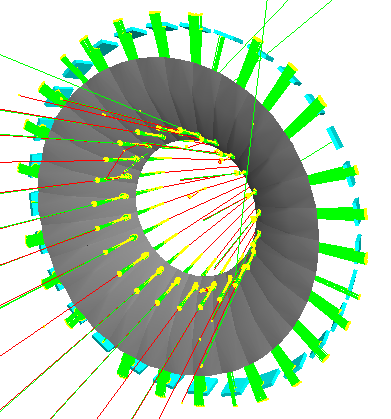 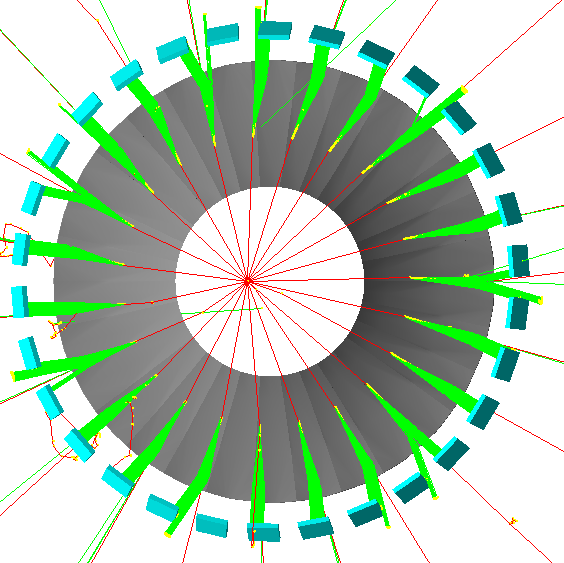 22 deg & 2.7 GeV
Collection efficiency above 90%:
 from 23 deg to 34 deg
 from 1.8 GeV to 2.7 GeV
35 deg & 2.7 GeV
PVDIS Cherenkov: FOCUSING
Collection efficiency drops at the lowest and largest polar angles if we assume a 6” x 6” observer, with Winston cones
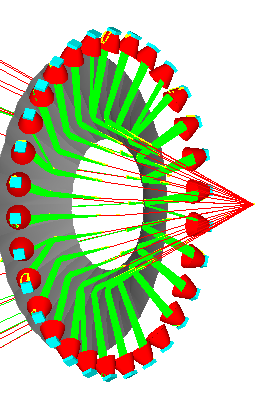 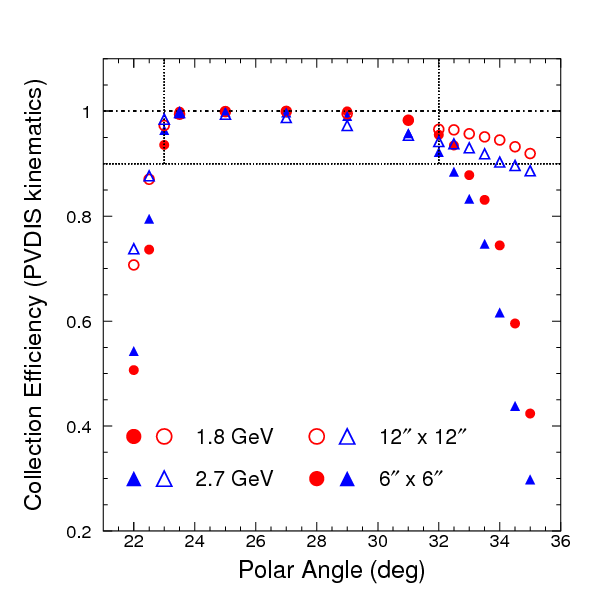 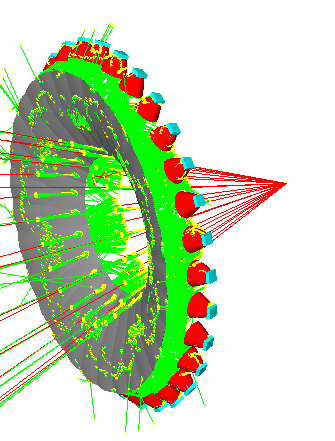 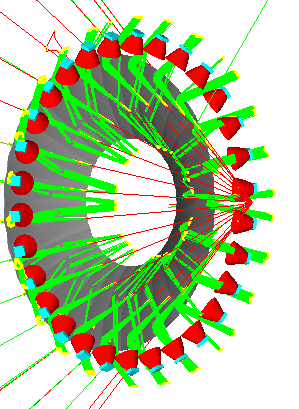 Additional optimization necessary for PVDIS!
PVDIS Cherenkov: SIGNAL
6”
For now estimation for the PMT option only
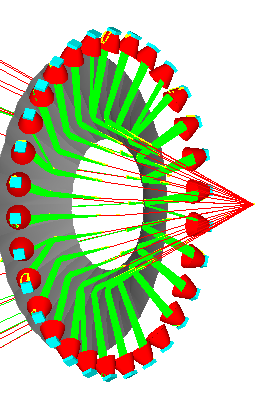 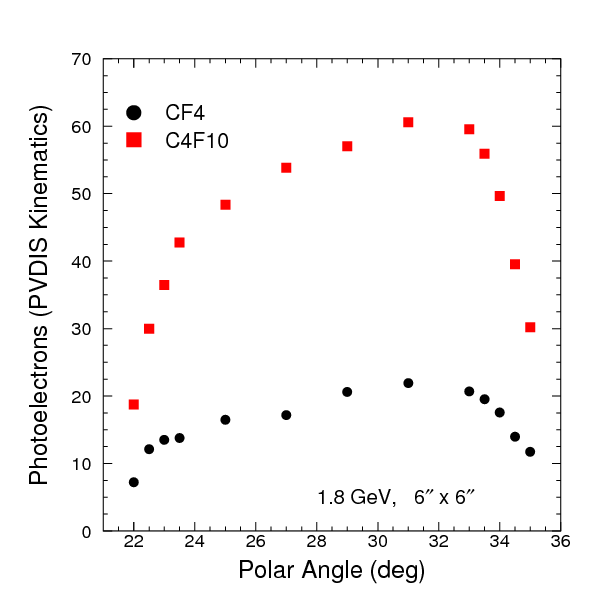 6”
Two features:
Between 23 deg and 32 deg the number of p.e. increases: gas length correlation
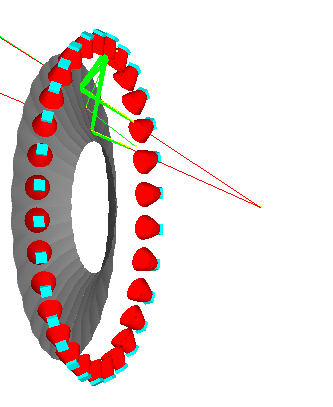 Sharp drop at low and high polar angles: collection efficiency correlation
Even with poor collection efficiency we get enough p.e. with C4F10; not the case with CF4
BACKUP SLIDES
One slide from gary swift
Mirror section mounting trialsfor static deformation, due to gravity. Autodesk Inventor simulation
SIDIS L.-G. Cherenkov: Signal
The GEM option 2
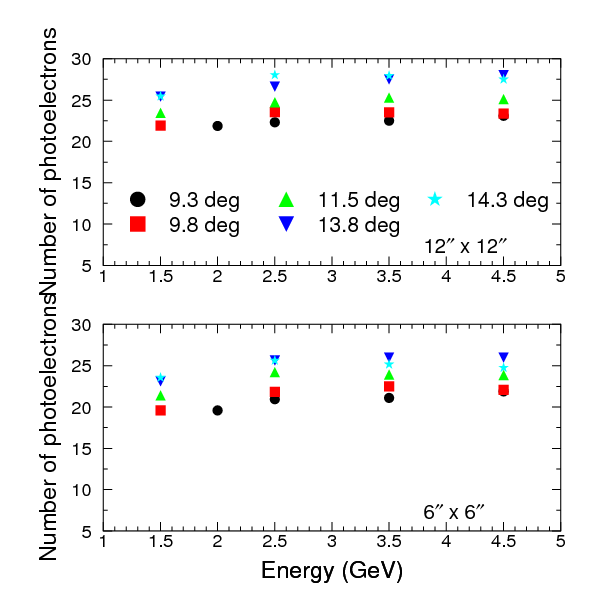 Use 6” X 6” GEMs + CsI, with Winston cones
Slightly smaller signal than for 12” X 12” due to photon absorption by cones but still pretty good
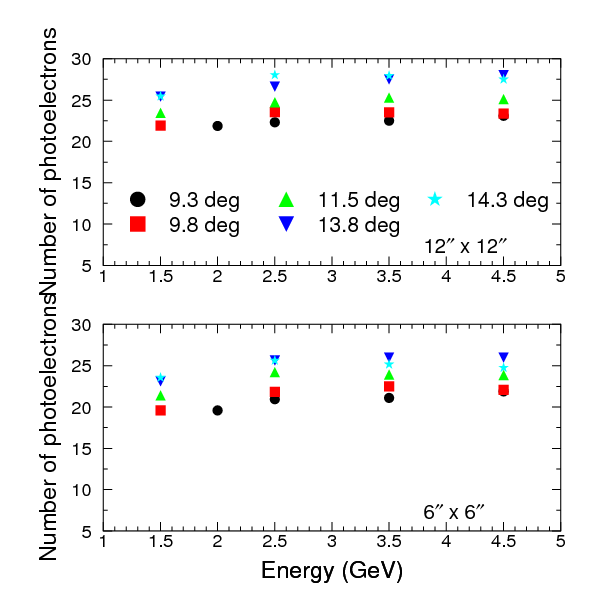 The GEM option is pending on:
Noise tests
 Cost
 Background estimates
 collaboration comitment
SIDIS L.-G. Cherenkov: Photon Detector
Gaseous Electron Multiplier + CsI: lessons from PHENIX
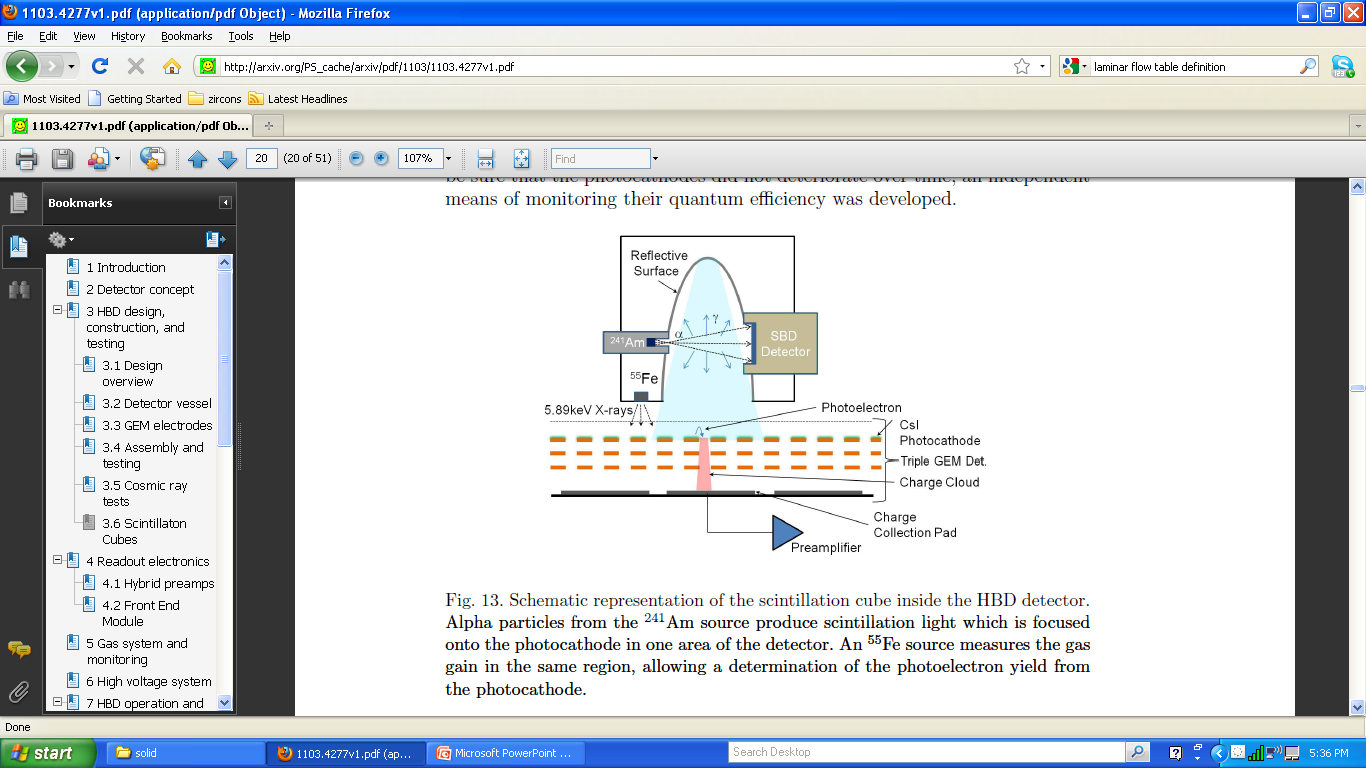